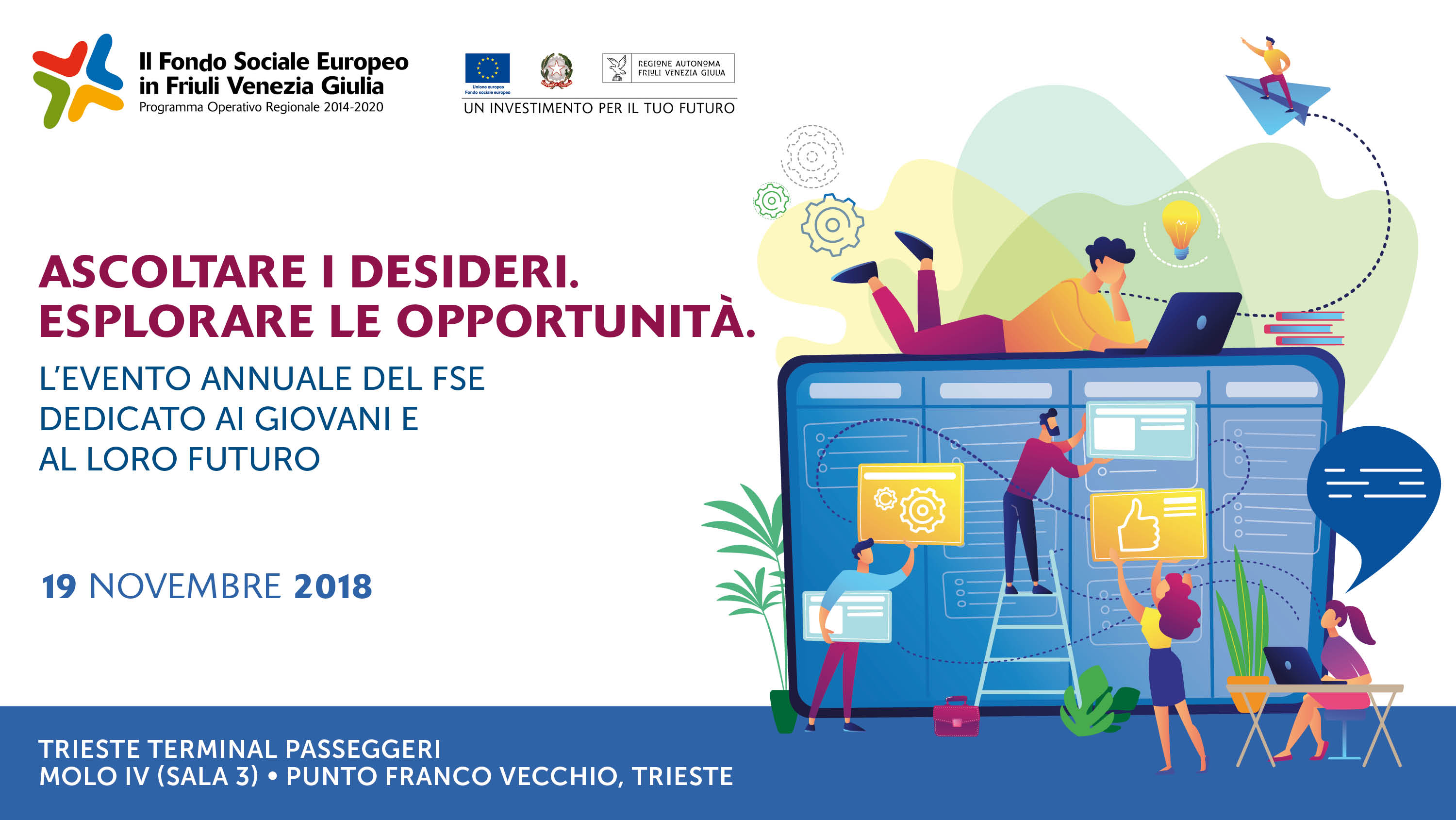 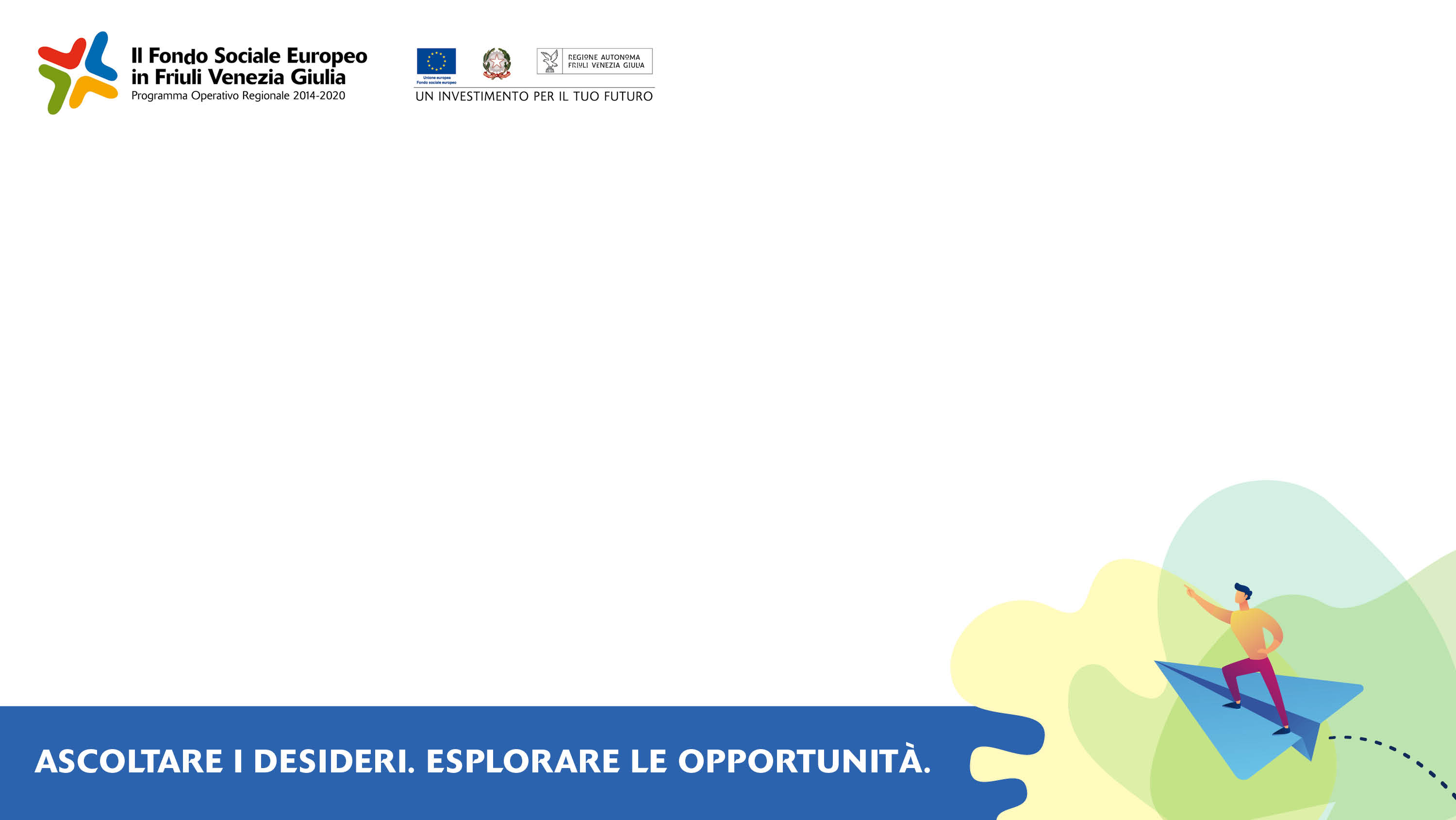 ASCOLTARE… COMPRENDERE… PROGRAMMARE...
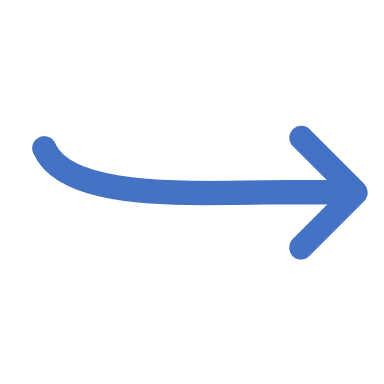 Ascoltare e analizzare i fabbisogni del tessuto sociale, del territorio e dell’intorno 

Comprendere le esigenze.
Pianificare e programmare gli strumenti utili per valorizzare il capitale umano, (giovani, ma anche i cittadini di tutte le età).

UNA PROGRAMMAZIONE CHE DA CENTRALITA’ AL FSE!
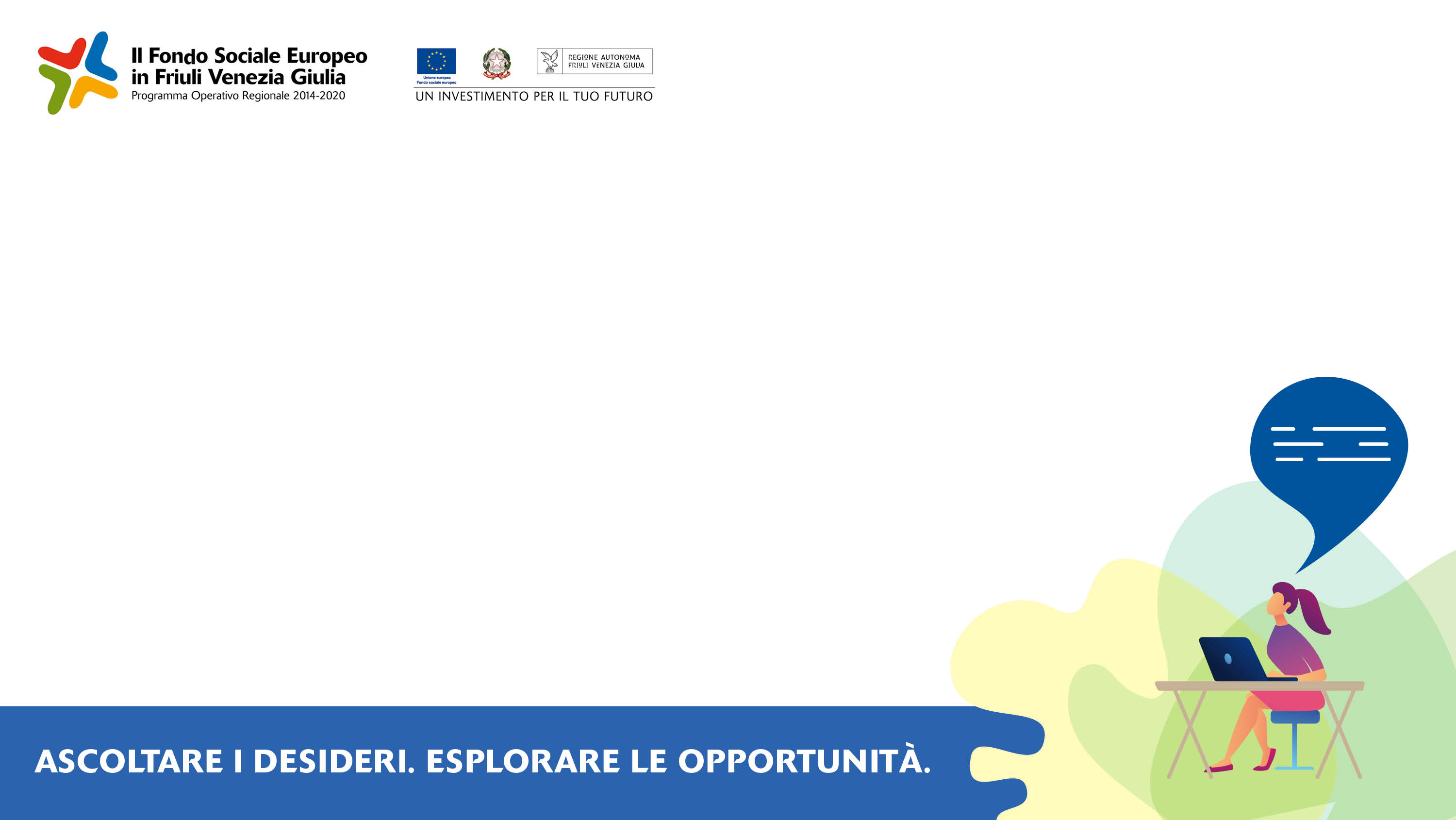 ASCOLTARE… COMPRENDERE… PROGRAMMARE...
Condividere periodicamente i bisogni con il partenariato e pianificare in maniera «ragionata» le attività.


Pianificazione Periodica delle Operazioni –  il
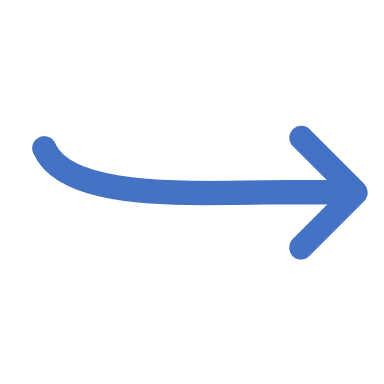 PPO
l’occupabilità
Obiettivi principali:
l’inclusione socio-lavorativa
la coesione sociale
[Speaker Notes: Strumento di risposta, che traccia un percorso programmatico i cui elementi portanti sono: la coesione sociale, l’occupabilità e inclusione socio lavorativa]
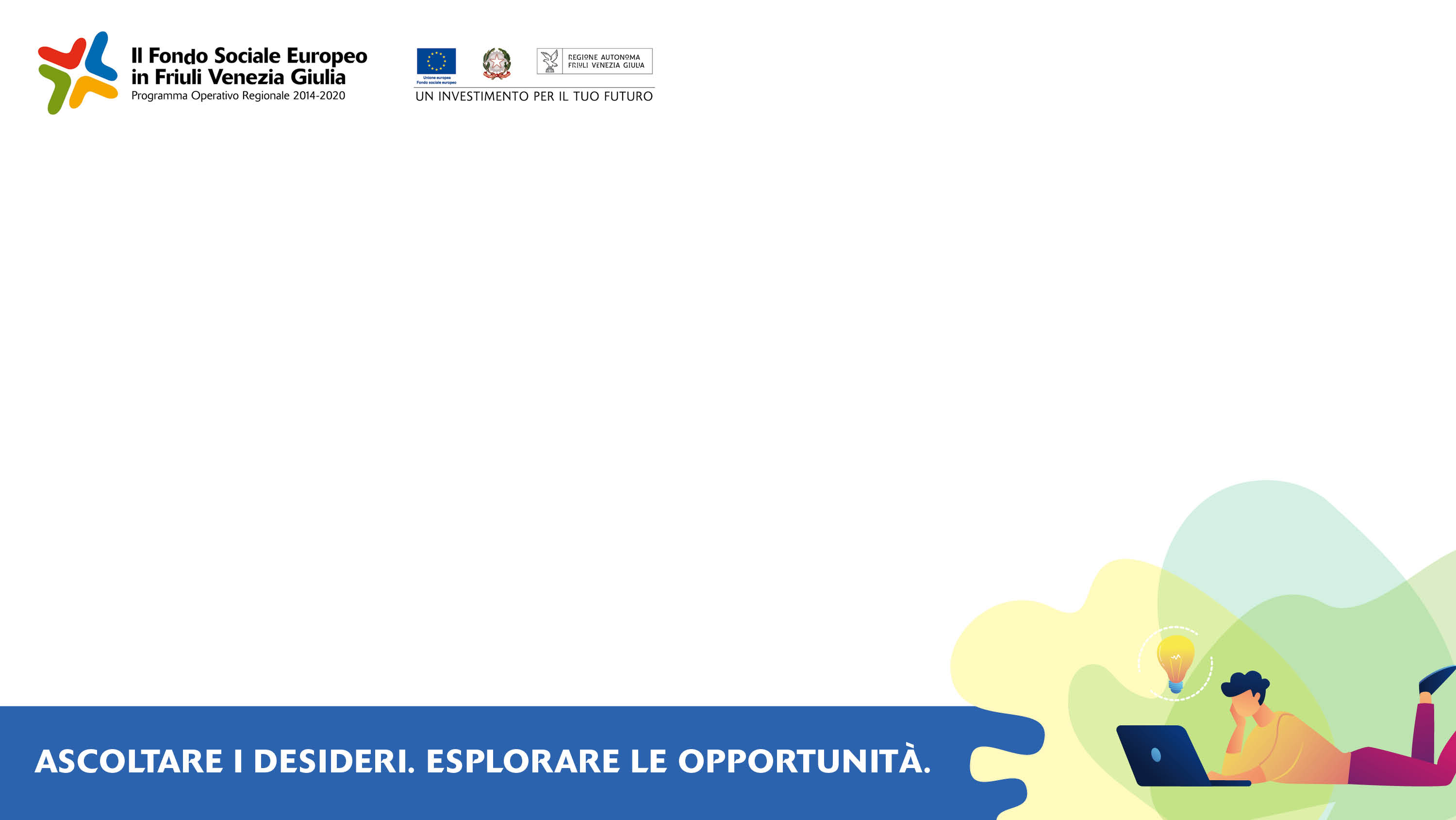 Percorsi di Istruzione Tecnica Superiore

ITS
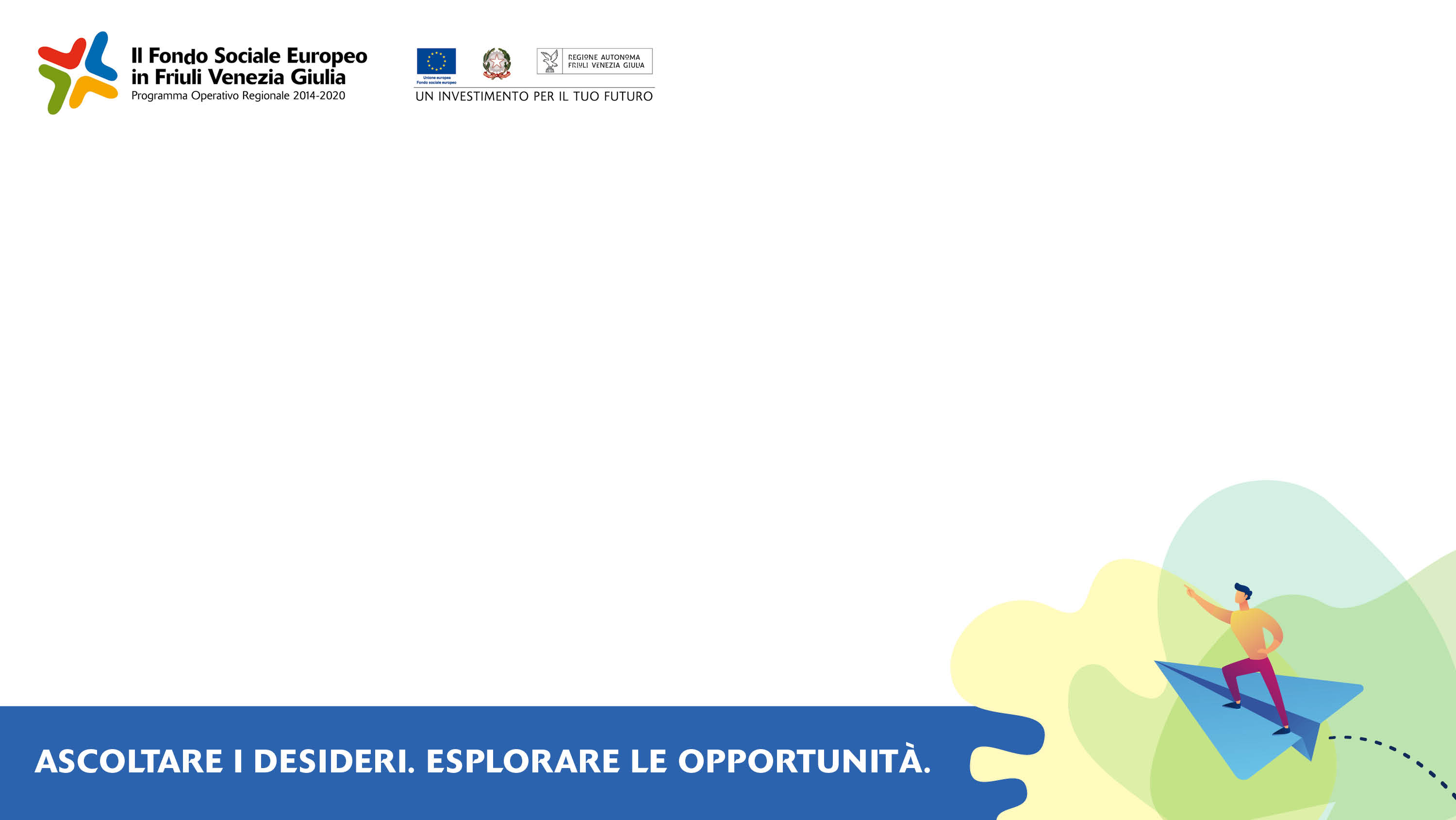 L’ ITS è una formazione…
…. post diploma biennale o triennale che prevede il  titolo di “Diploma di Tecnico superiore” riconosciuto in Italia ed Europa 
…. di tecnici altamente specializzati e molto richiesti dalle imprese
…. collegata con il lavoro con il 50% dei docenti da aziende e il 30% del percorso in stage in azienda
 UNA FORMAZIONE PER 
UN RAPIDO INSERIMENTO NEL MONDO DEL LAVORO!
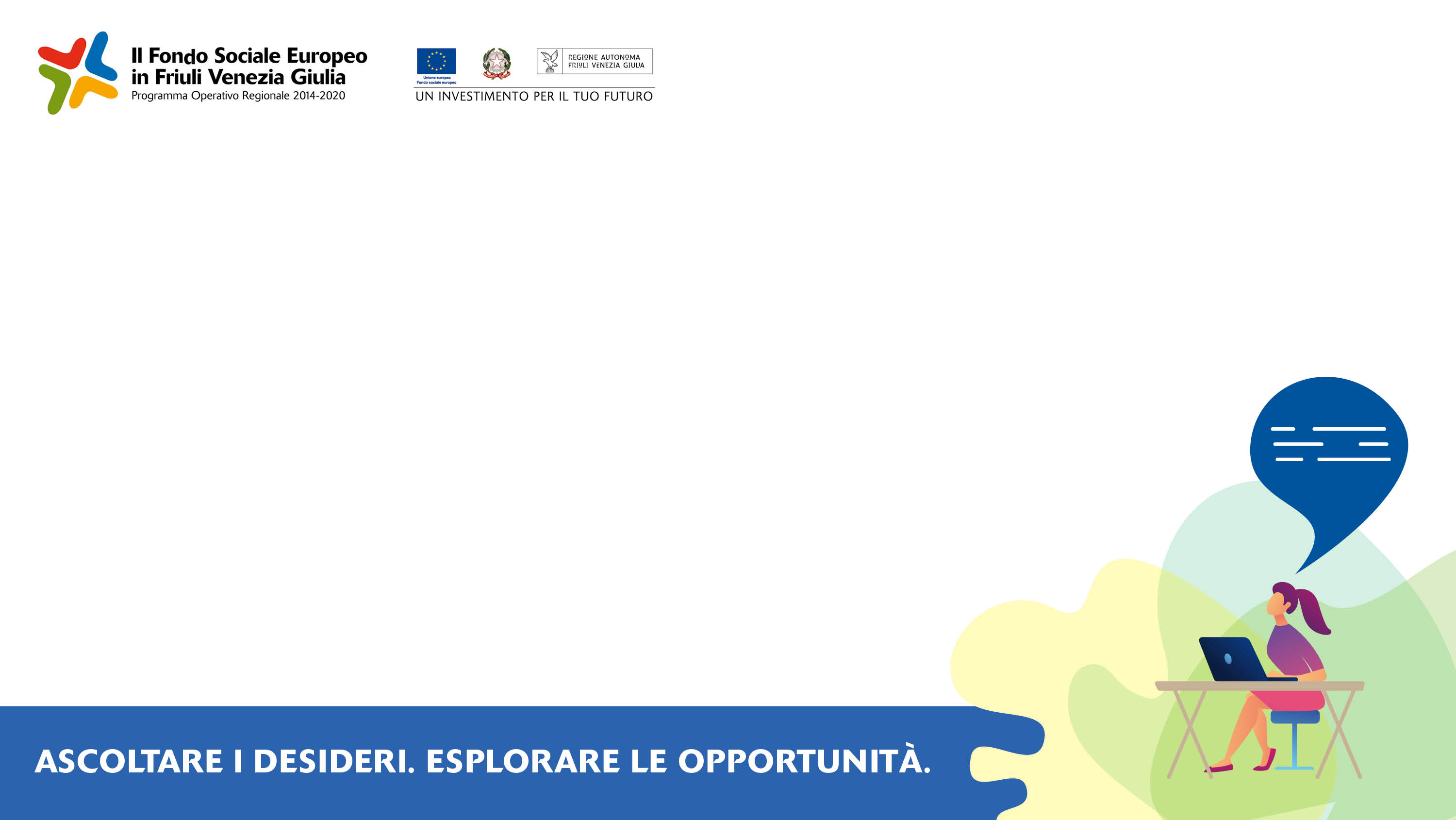 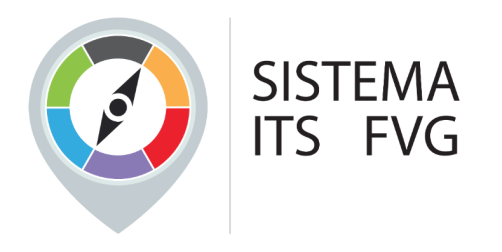 … è erogata da FONDAZIONI composte da scuole, università, enti di formazione, enti locali, imprese
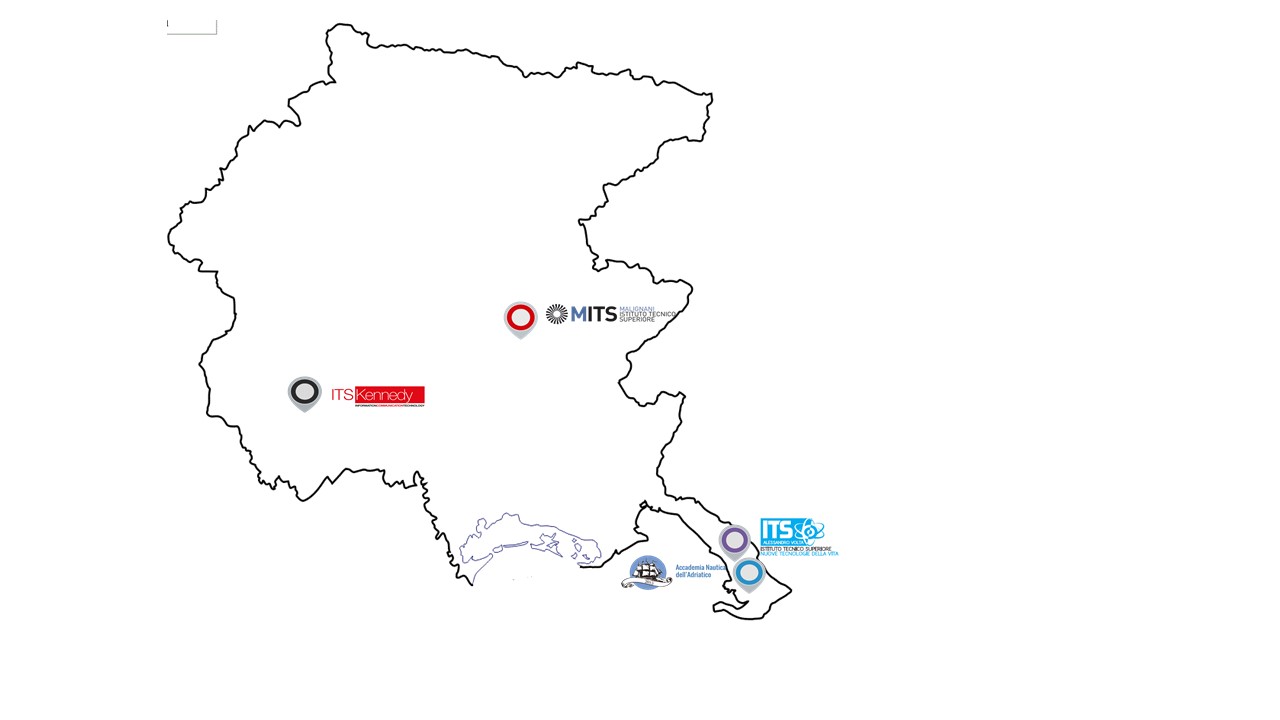 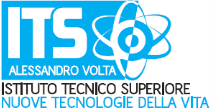 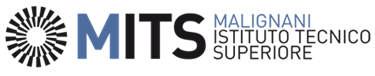 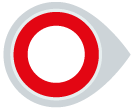 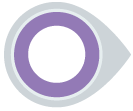 www.itsvolta.it
www.itsmalignani.it
Nuove tecnologie per la vita
Nuove tecnologie per il made in Italy
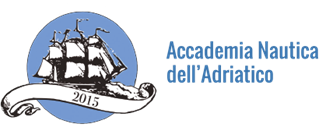 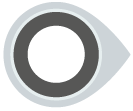 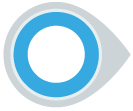 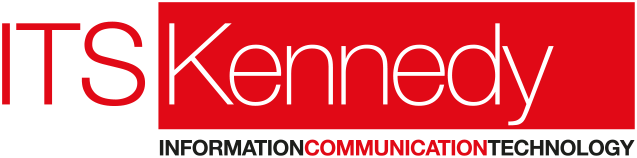 Mobilità sostenibile
Tecnologie dell’informazione e della comunicazione
www.accademianautica.it
www.tecnicosuperiorekennedy.it
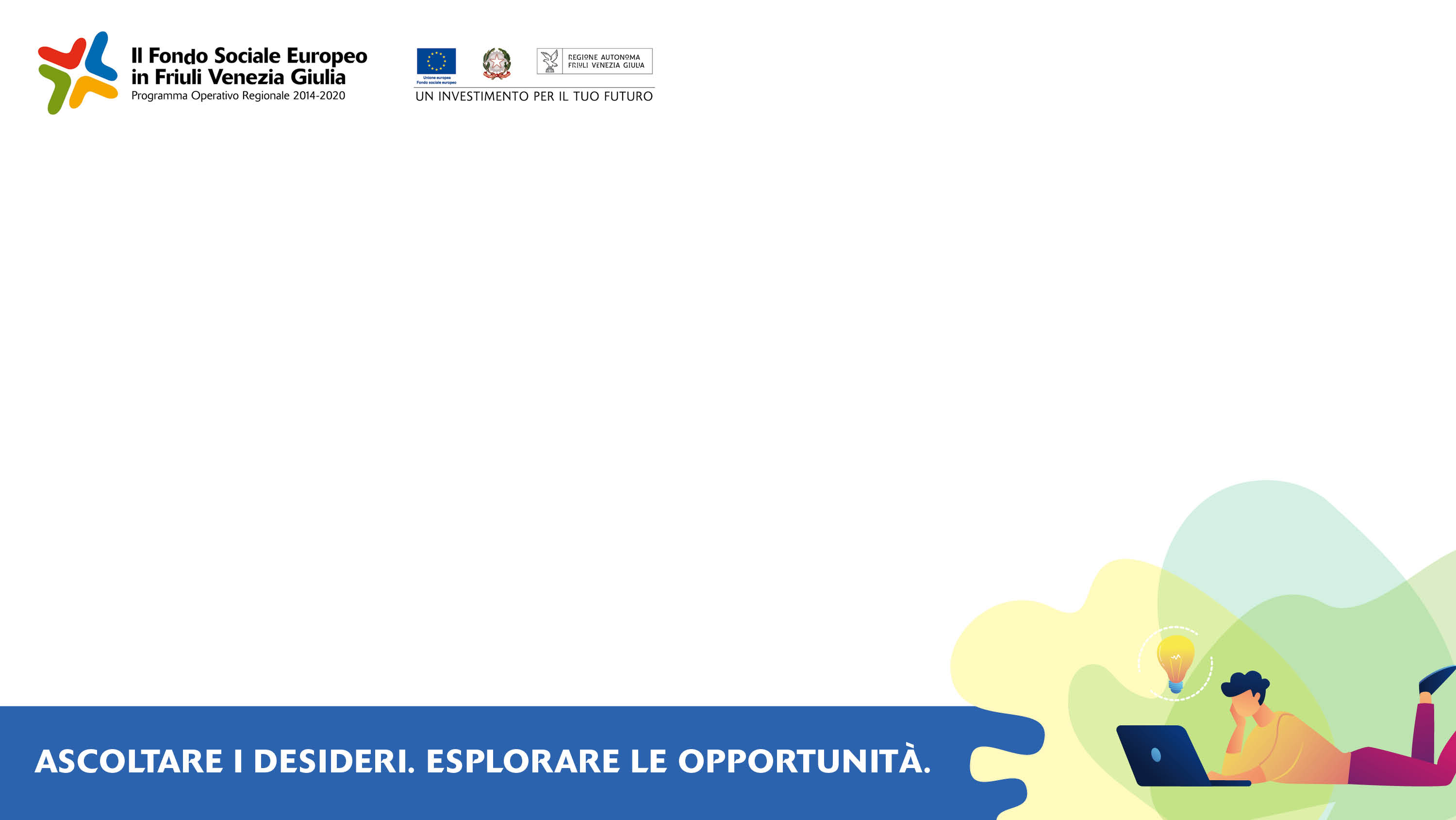 Chi può partecipare
Giovani e adulti in possesso di diploma di scuola secondaria di II grado o diploma quadriennale di istruzione e formazione professionale

Come si accede
Tramite bando di selezione  emesso dalle Fondazioni. Richiesta una buona conoscenza di informatica e inglese

Quota iscrizione 
E’ richiesta una quota di iscrizione pari a 300/500 euro l’anno

Agevolazioni
Stesse agevolazioni per il diritto agli studi (borse di studio, alloggi, mense) previste per gli studenti universitari (www.ardiss.fvg.it) Previsti voucher per la copertura dei costi di iscrizione di studentesse
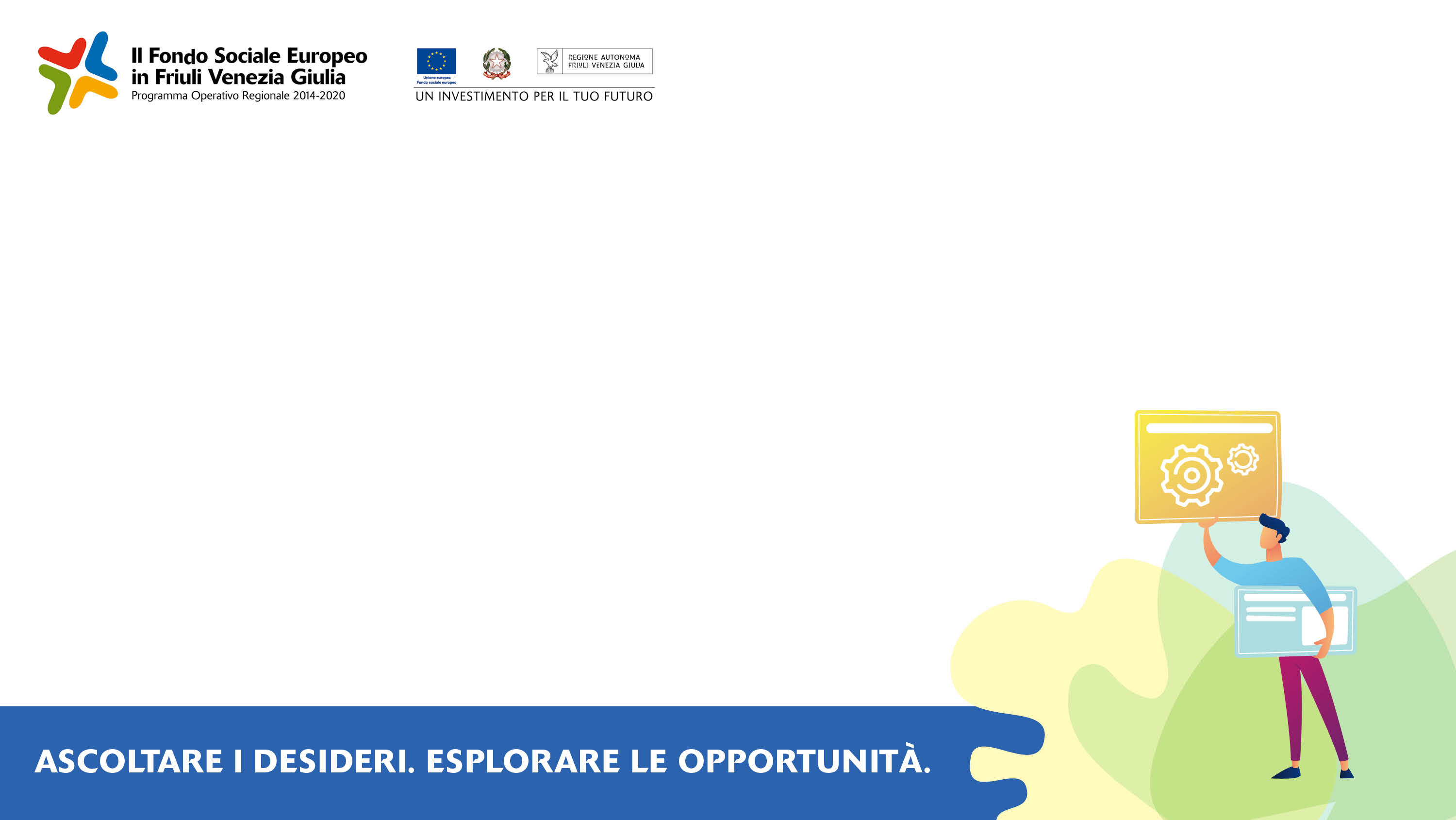 I corsi 2018-2020/21
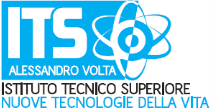 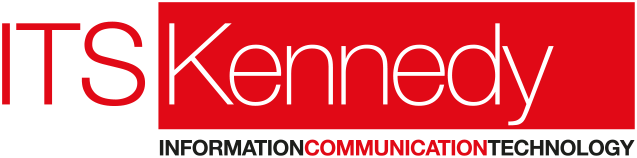 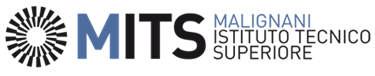 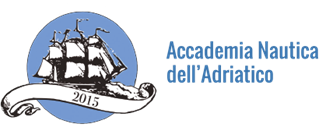 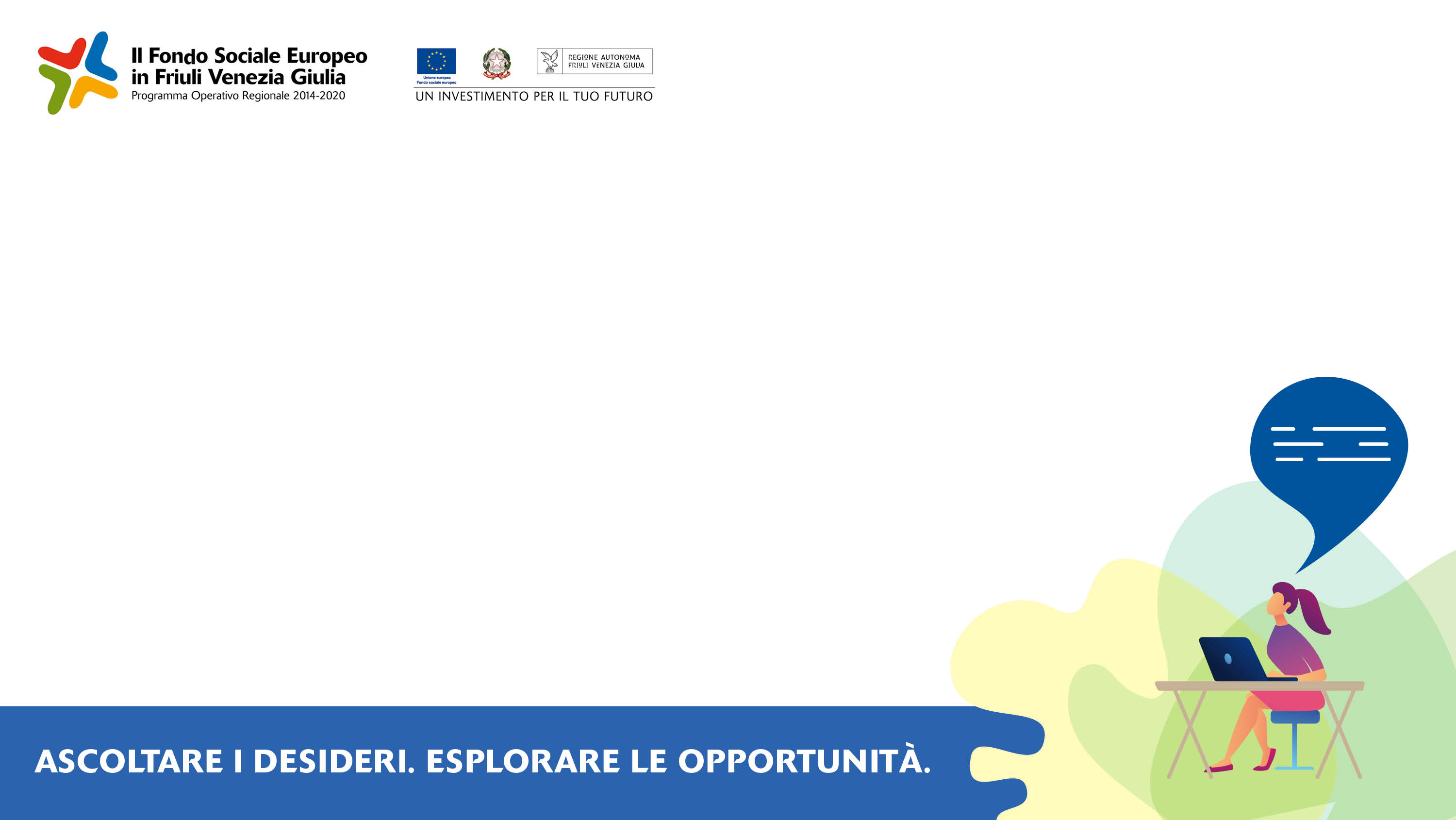 ITS e Industria 4.0
La progressiva digitalizzazione e automazione dei processi aziendali richiede nuove figure professionali. Gli ITS rispondono con proposte quali: 

Tecnico superiore One Health Care (ITS Volta di Trieste):  forma specialisti in grado di installare e gestire ausili e dispositivi per l’assistenza domiciliare 

Tecnico superiore Web e Cloud Developer (ITS Kennedy di Pordenone):  prepara tecnici che sviluppano applicazioni web lato server in ambiente cloud

Tecnico superiore per l’automazione e i sistemi meccatronici – additive manufacturing (ITS Malignani di Udine): coniuga competenze di progettazione meccanica, automazione industriale, robotica e informatico con una formazione sulle nuove tecnologie di fabbricazione «additive manufacturing»
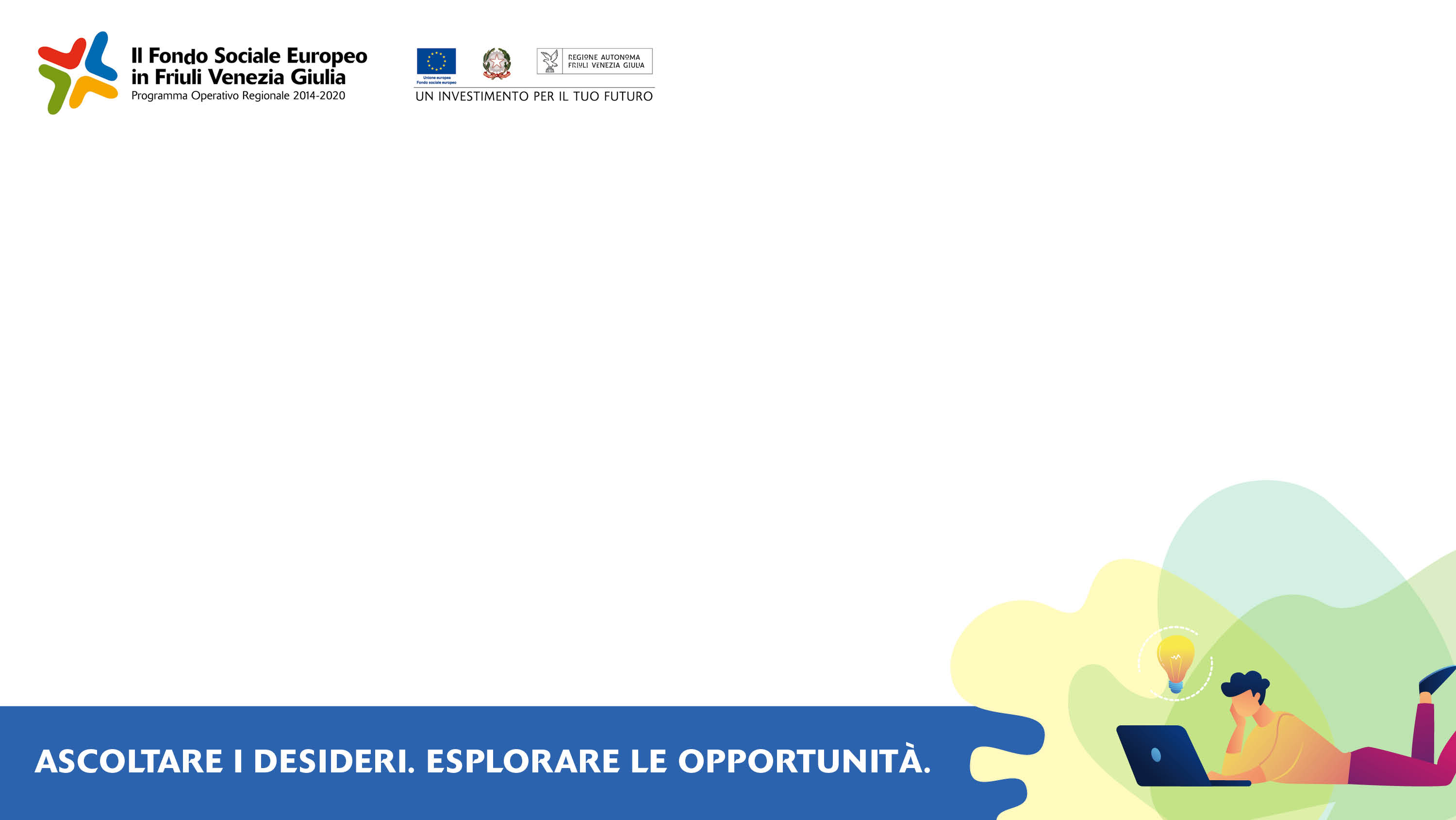 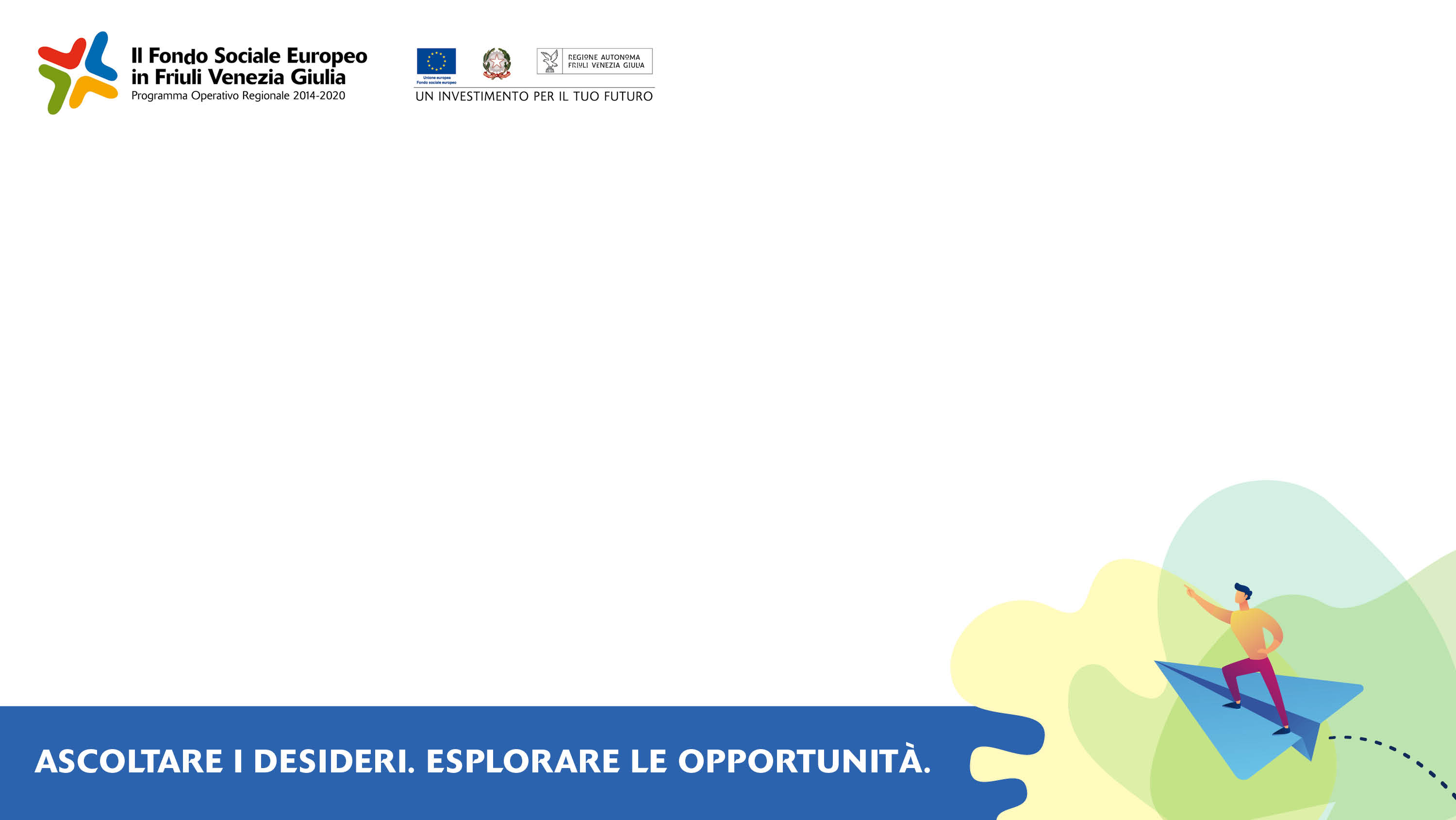 Misure integrate di politiche attive per il lavoro nell'ambito dei beni culturali, artistici e del turismo
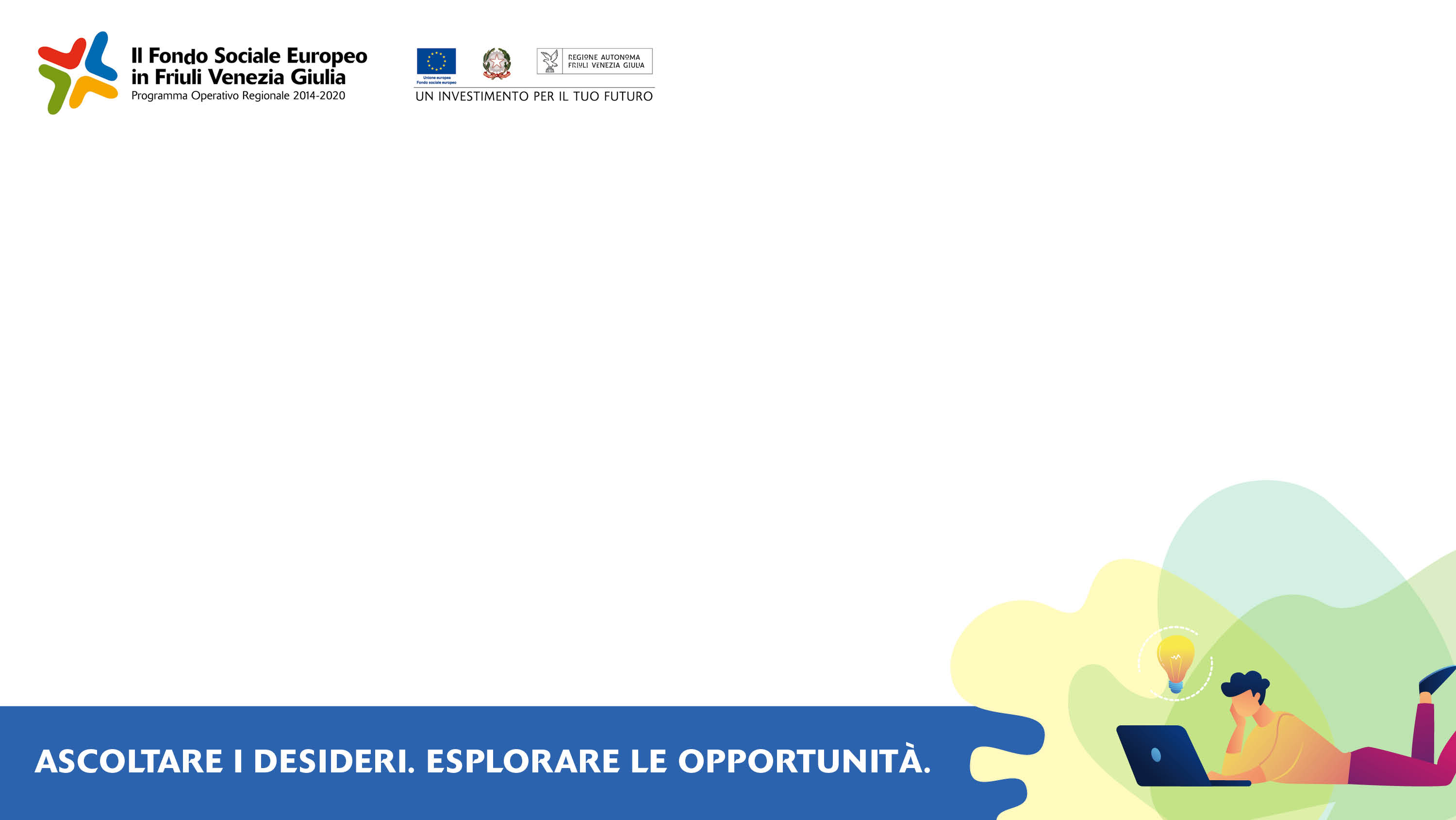 Valorizzare il sistema culturale regionale favorendo la crescita complessiva delle persone
Conservazione e restauro dei beni artistici
Beni culturali
Turismo culturale e sostenibile
Un sistema connesso con imprese, università, sistema scientifico, amministrazioni pubbliche e territorio, che si colloca all’interno della Strategia regionale di specializzazione intelligente della regione
Accessibilità e design  for all
Artigianato artistico
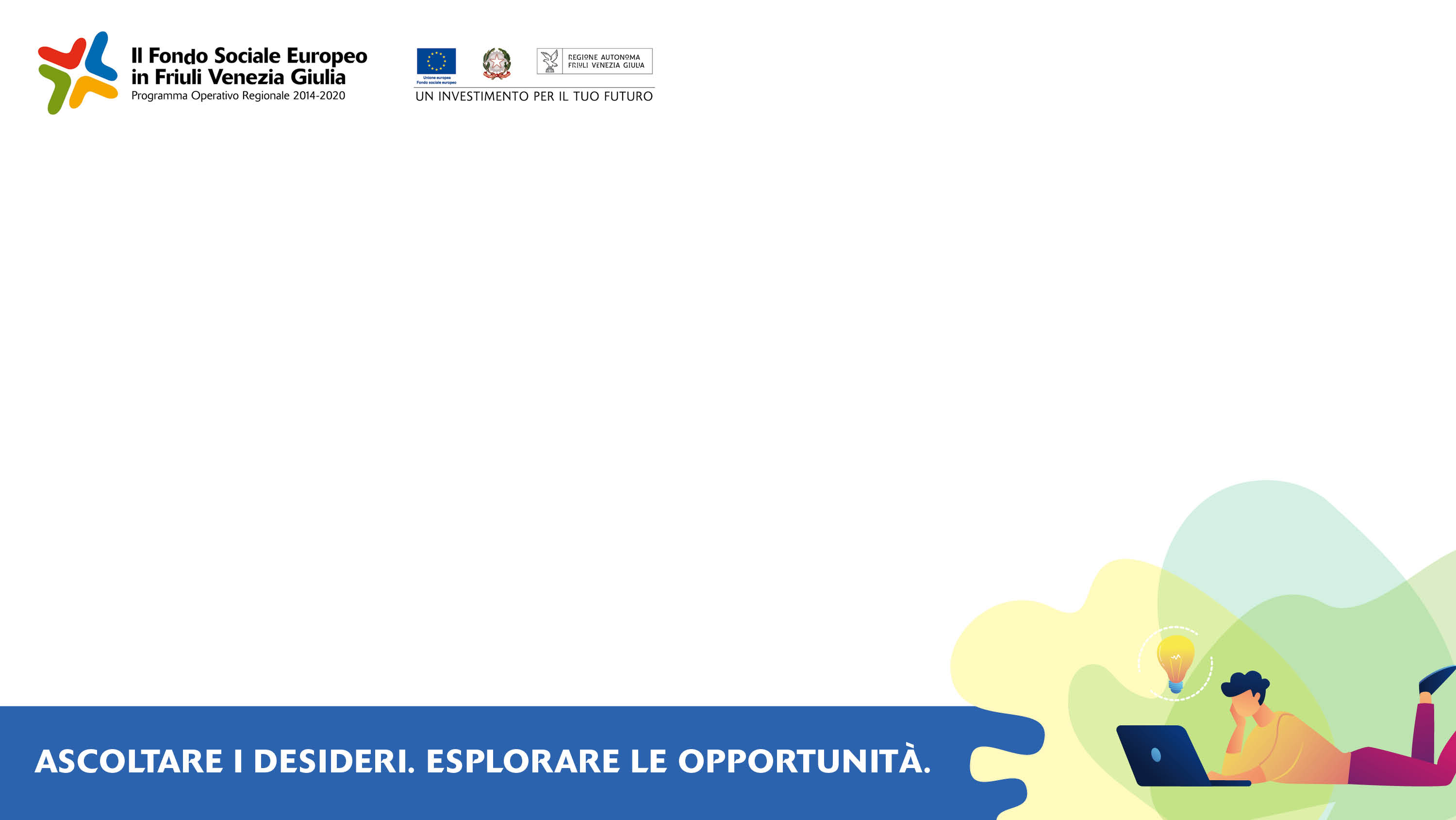 Sono percorsi integrati composti da tre momenti

azioni formative per il rafforzamento di competenze specifiche
azioni di formazione imprenditoriale
tirocini extracurriculari presso istituzioni, enti o imprese dei settori dei beni e delle attività culturali, dell’artigianato artistico o del turismo
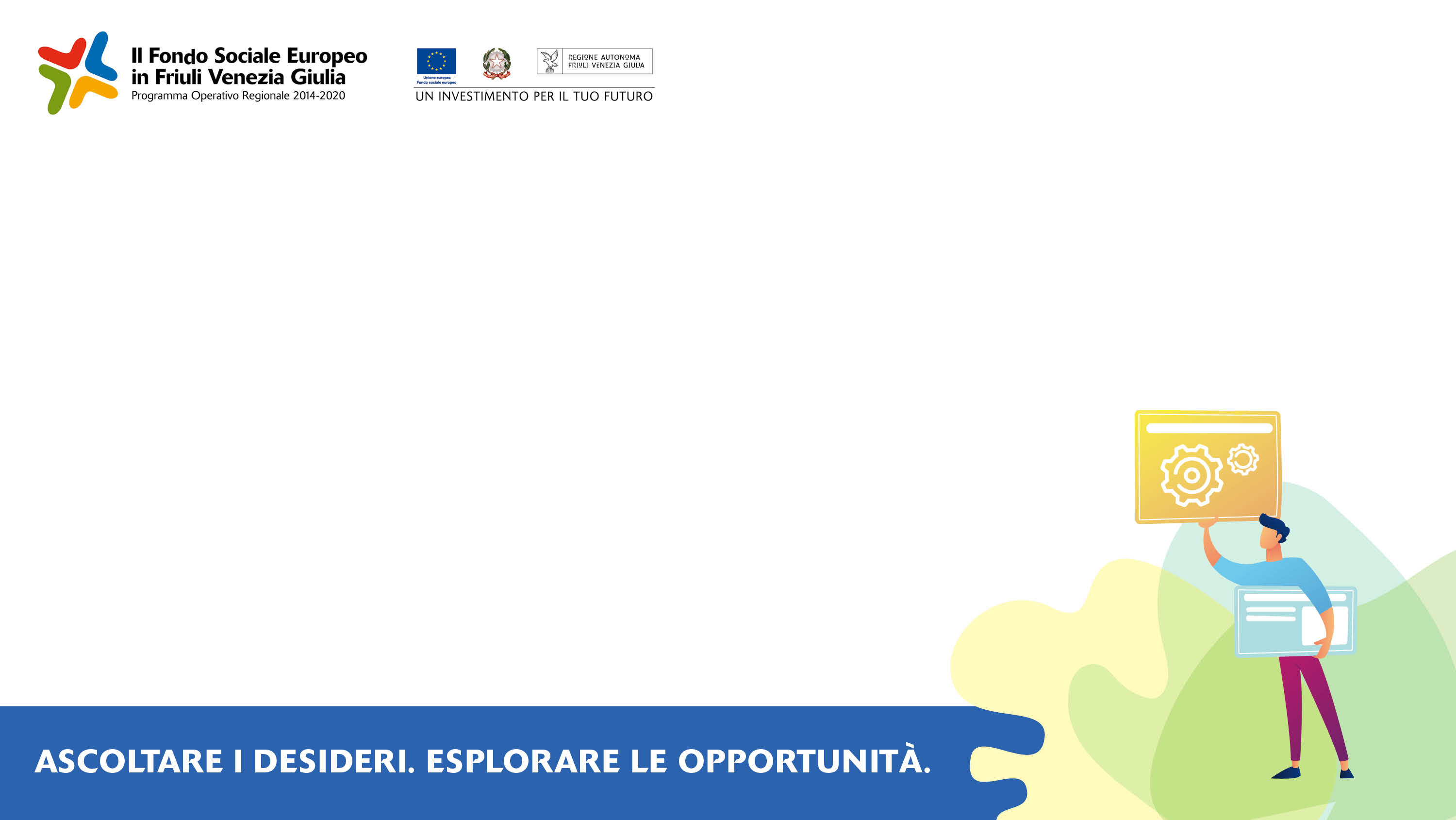 Le tematiche di maggior attenzione seguite dalla maggior parte delle proposte formative sono state:
l’accessibilità e la fruibilità del patrimonio artistico e culturale e il turismo accessibile, in linea con i principi del design for all

le risorse digitali, la conservazione dei beni digitali e l’applicazione delle tecnologie ICT nei vari campi d’azione
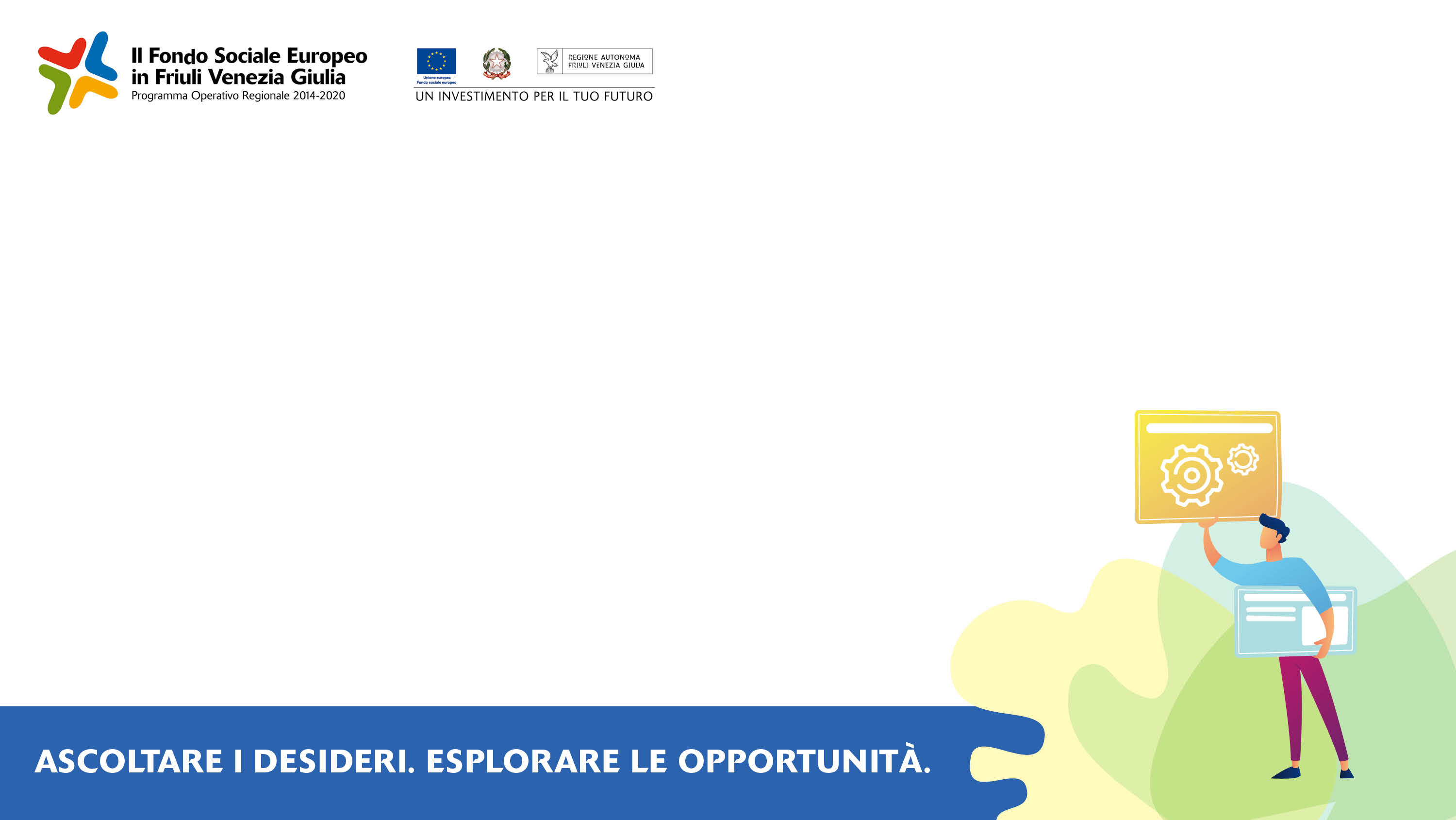 Alcuni dati: 
	Totale persone coinvolte: 349
	Di cui tirocini attivati: 55

Azioni formative maggiormente rilevanti: 
	Artigianato artistico
	Conservazione e restauro
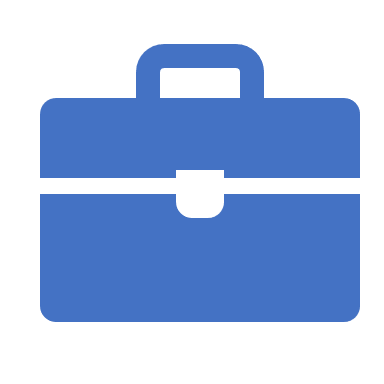 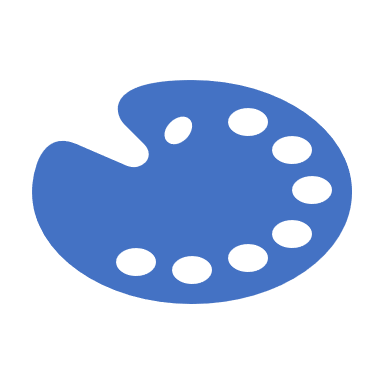 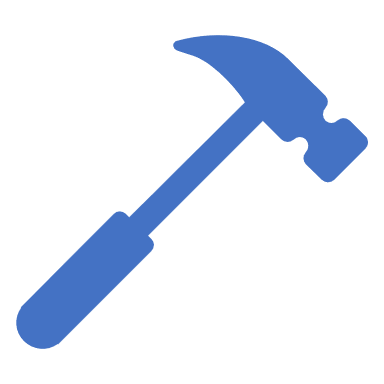 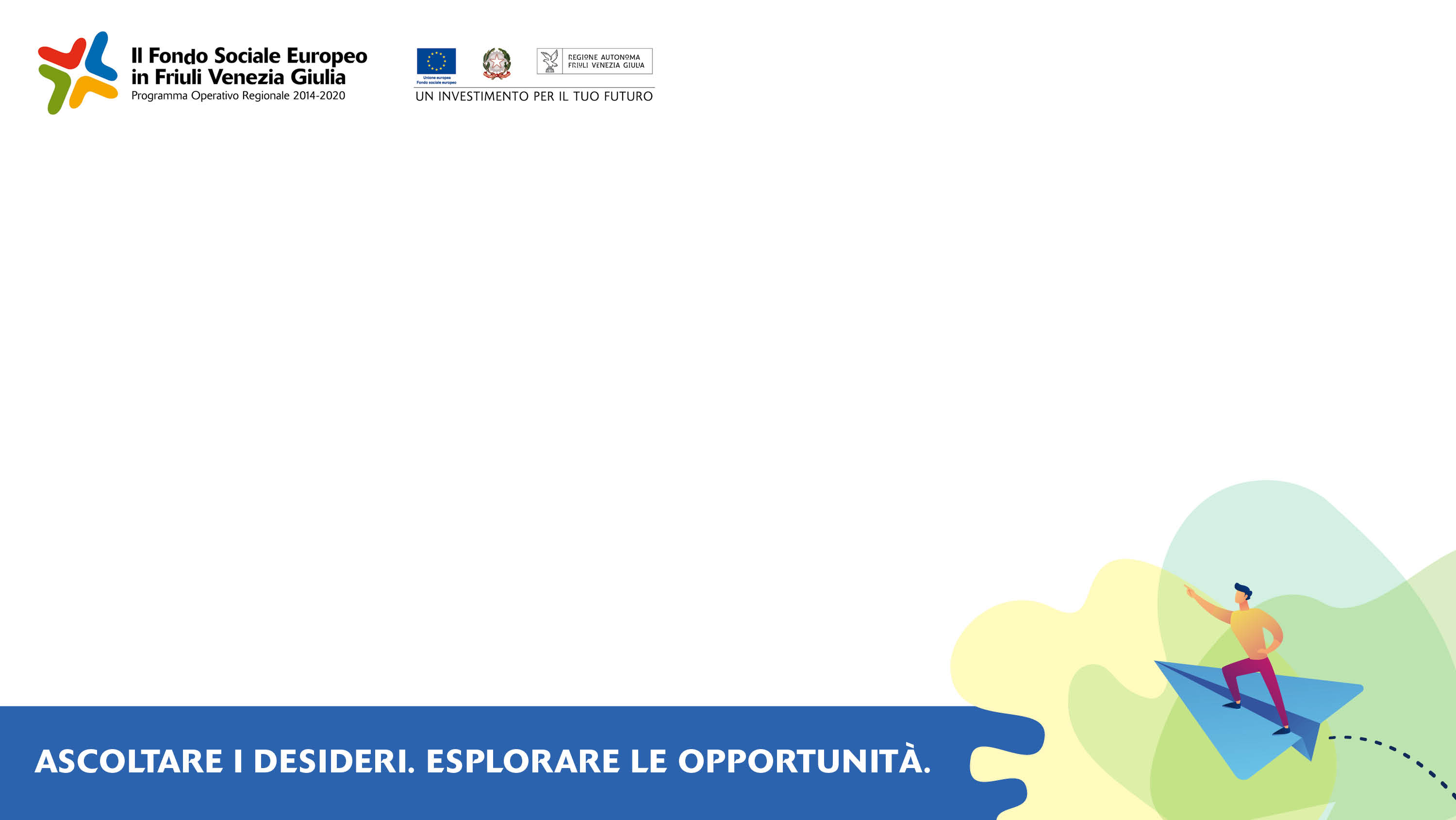 PIPOL – Piano integrato di politiche per l’occupazione e il lavoro
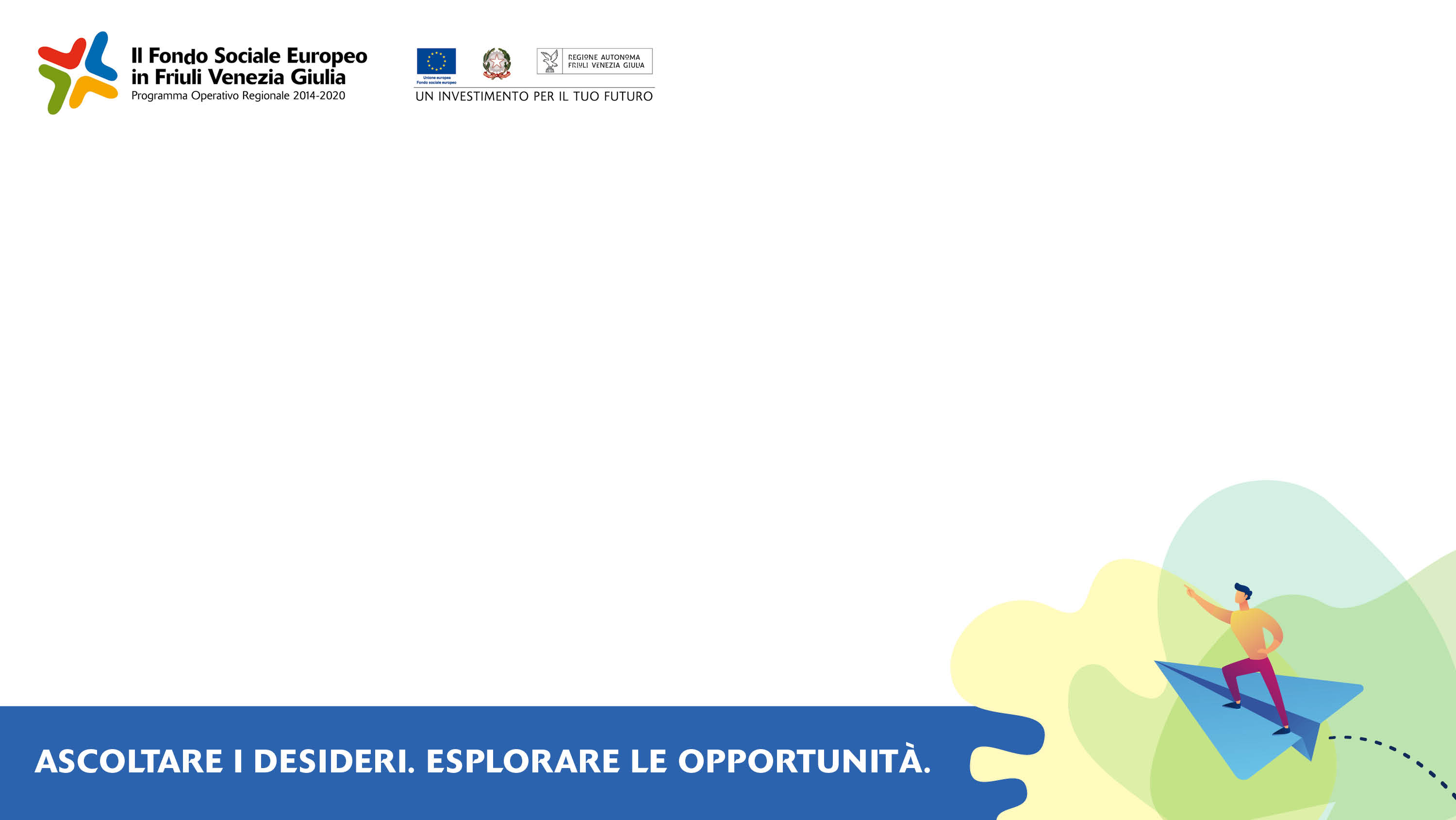 Mettere al CENTRO la persona
rafforzarne l’occupabilità,
 favorire il suo accesso al lavoro!


Personalizzazione dei servizi e logica di rete diffusa 
il sistema regionale pubblico dei servizi per il lavoro e dell’orientamento,
i sistemi scolastico e universitario regionali,
gli enti di formazione professionali,
i servizi sociali territoriali
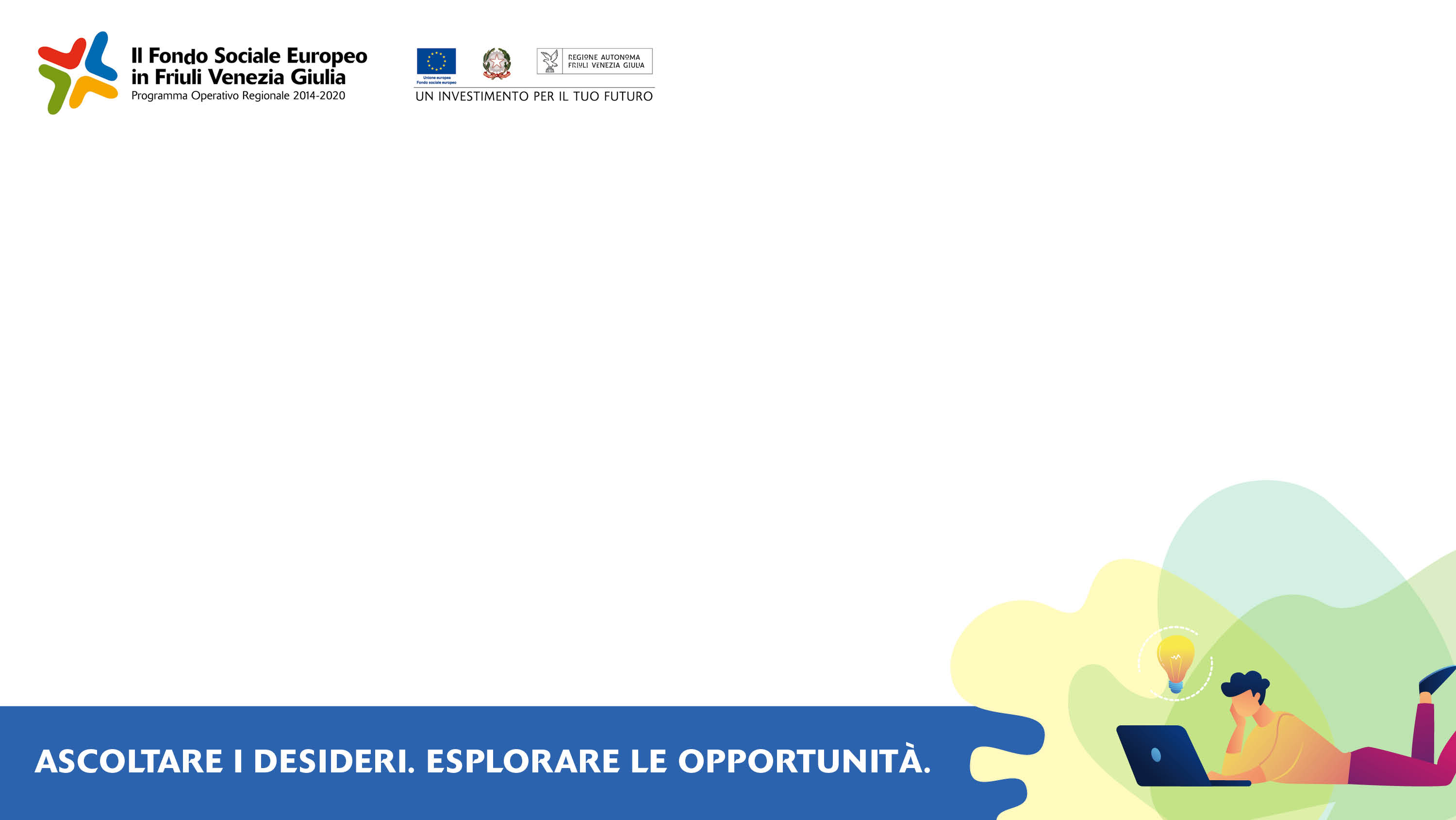 Gli interventi che si offrono sono:

Tirocini extracurriculari – stage al di fuori del percorso di studi tradizionale da svolgere in regione;
Formazione professionalizzante e mirata all’inserimento lavorativo - percorsi formativi di breve o media durata;
Qualificazione di base abbreviata – corsi per acquisire competenze e conoscenze legate a una specifica professione;
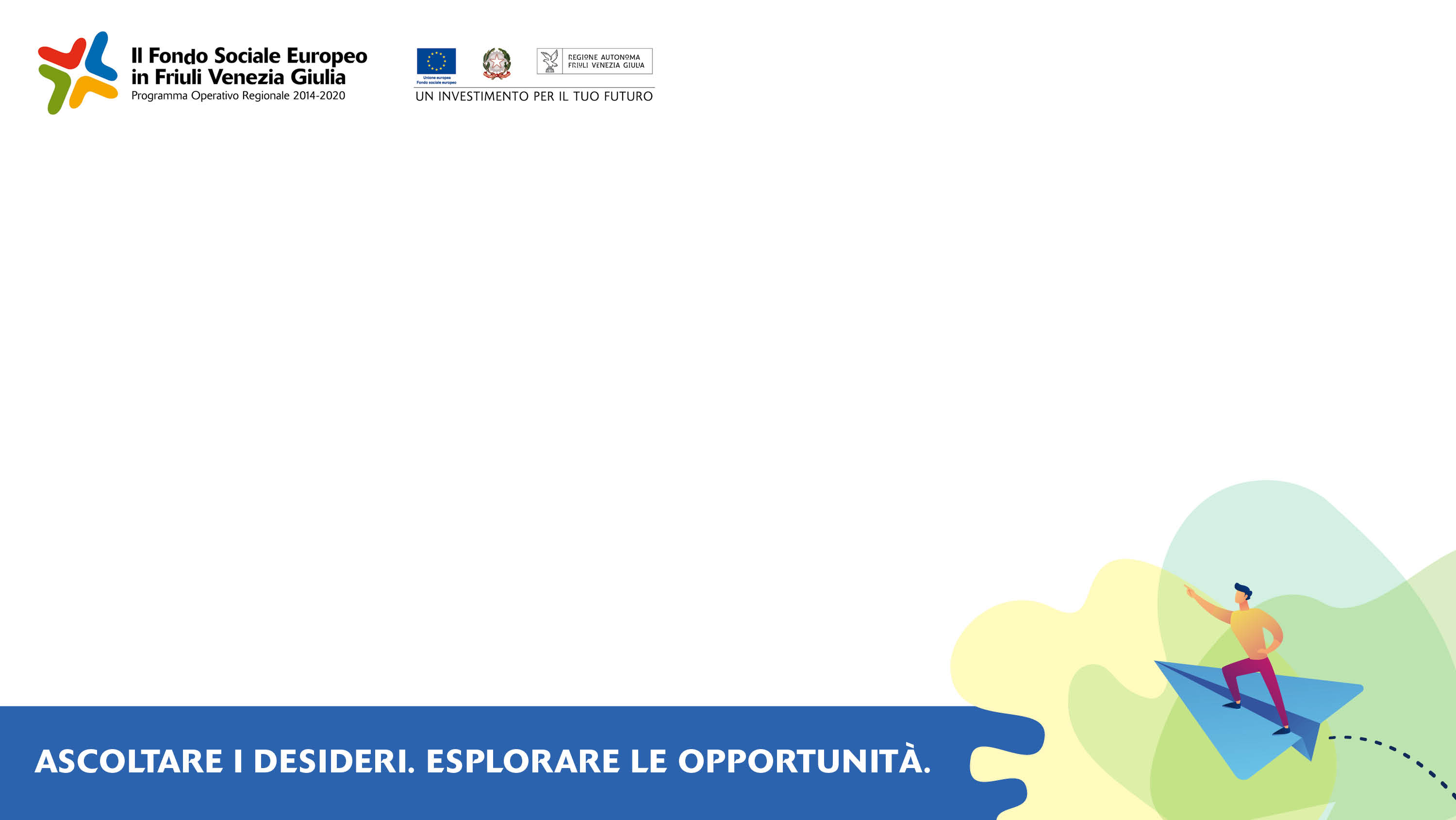 Partecipanti attualmente occupati
71%
Alcuni dati (dal 2014):
Tirocini attivati
 
7.865
Persone in formazione

18.755
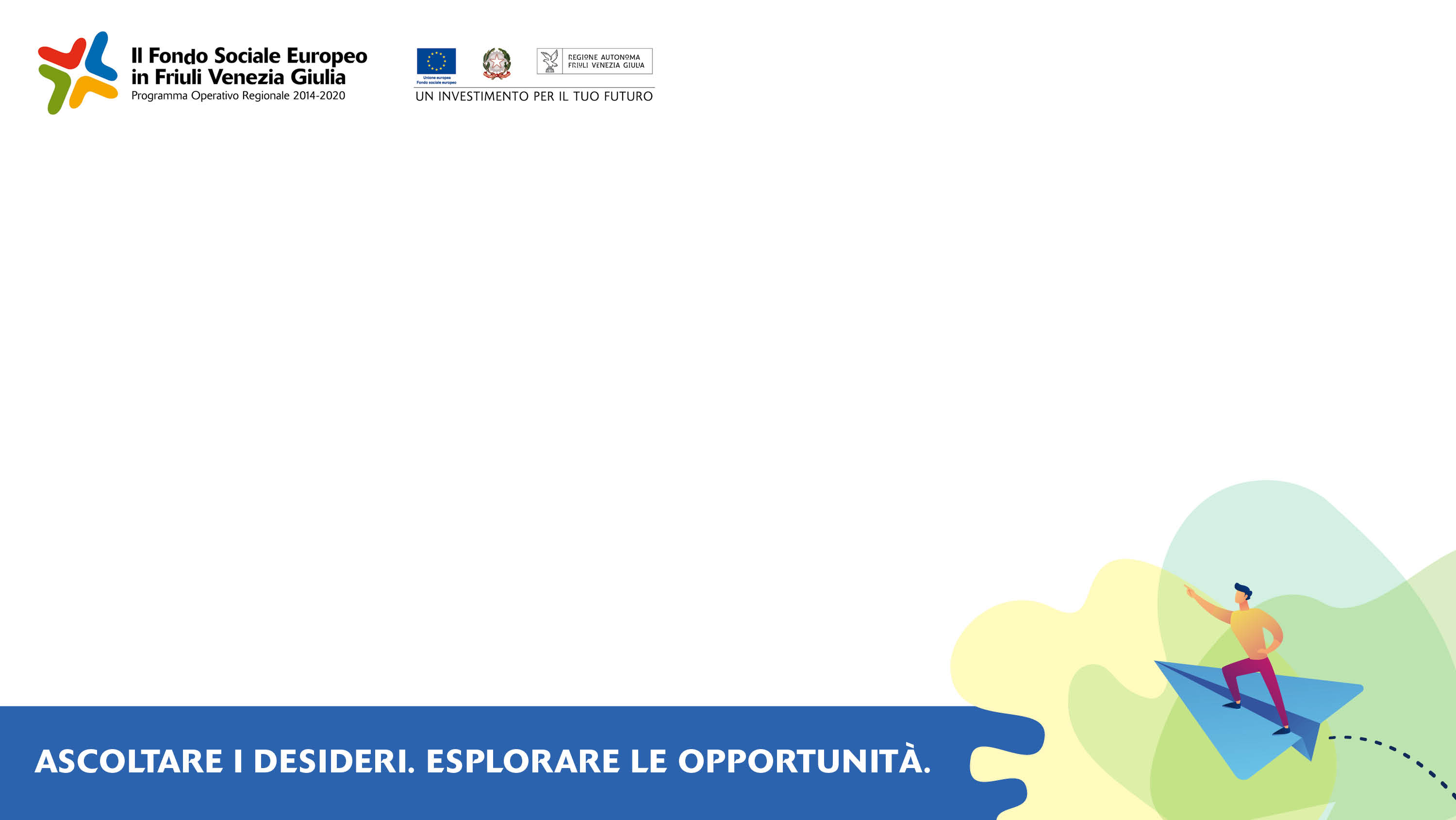 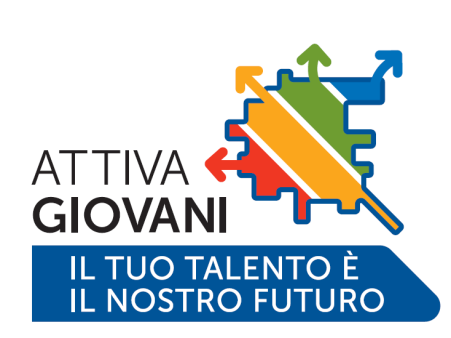 Attivagiovani
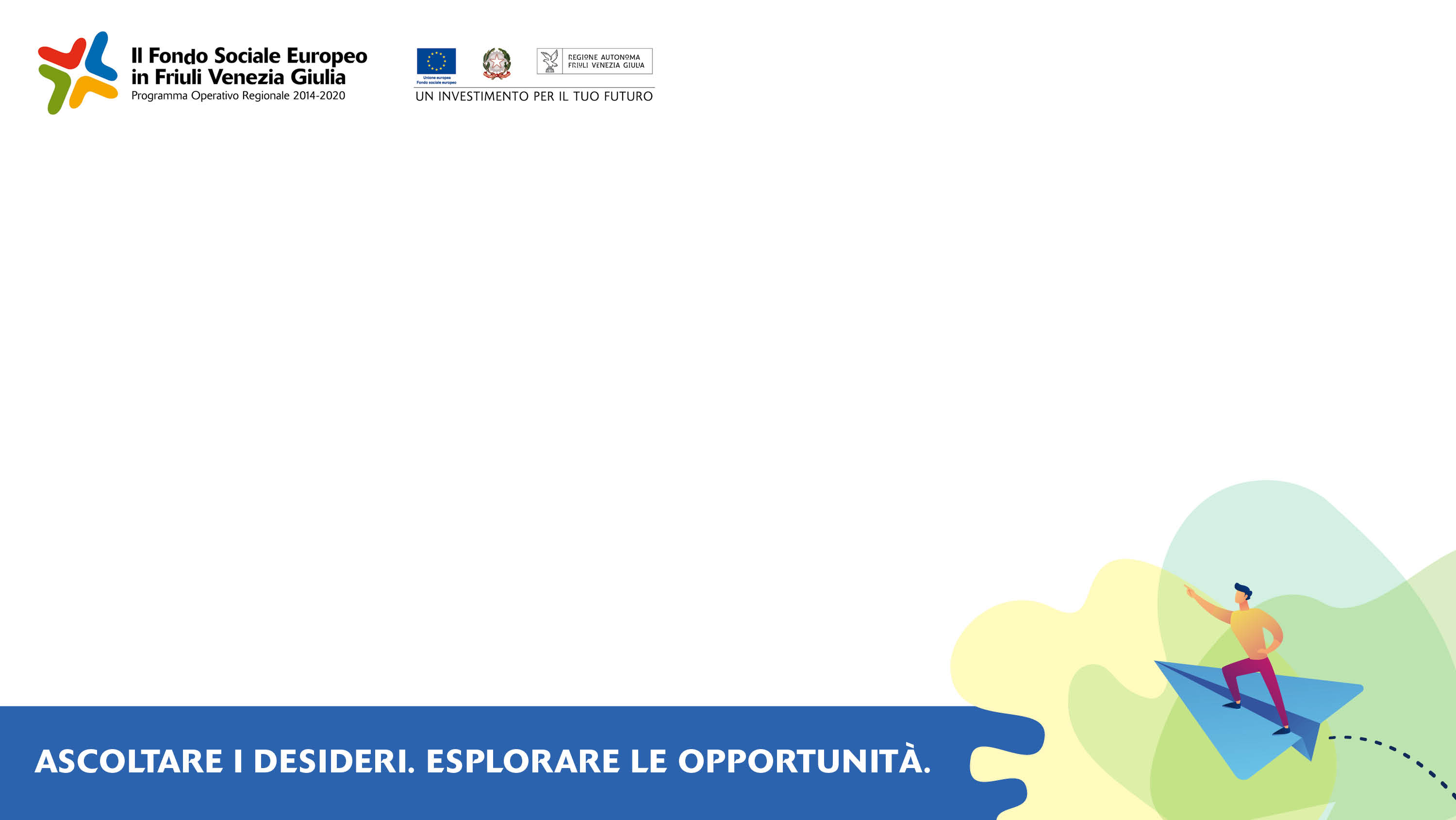 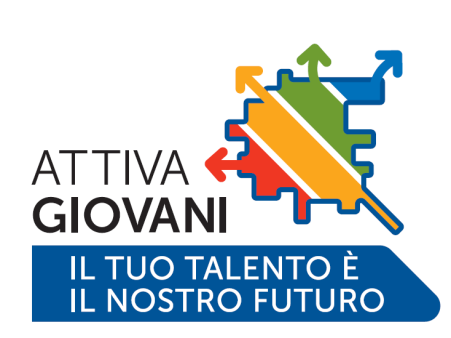 ATTIVAGIOVANI è…

Un’iniziativa della Regione per i Giovani (da 18 a 30 anni non compiuti) che dopo un periodo di inattività (no studio, no lavoro per 12 mesi) 

vogliono rimettersi in gioco,
vogliono riscoprire il proprio talento 
e progettare il proprio (nostro) futuro !
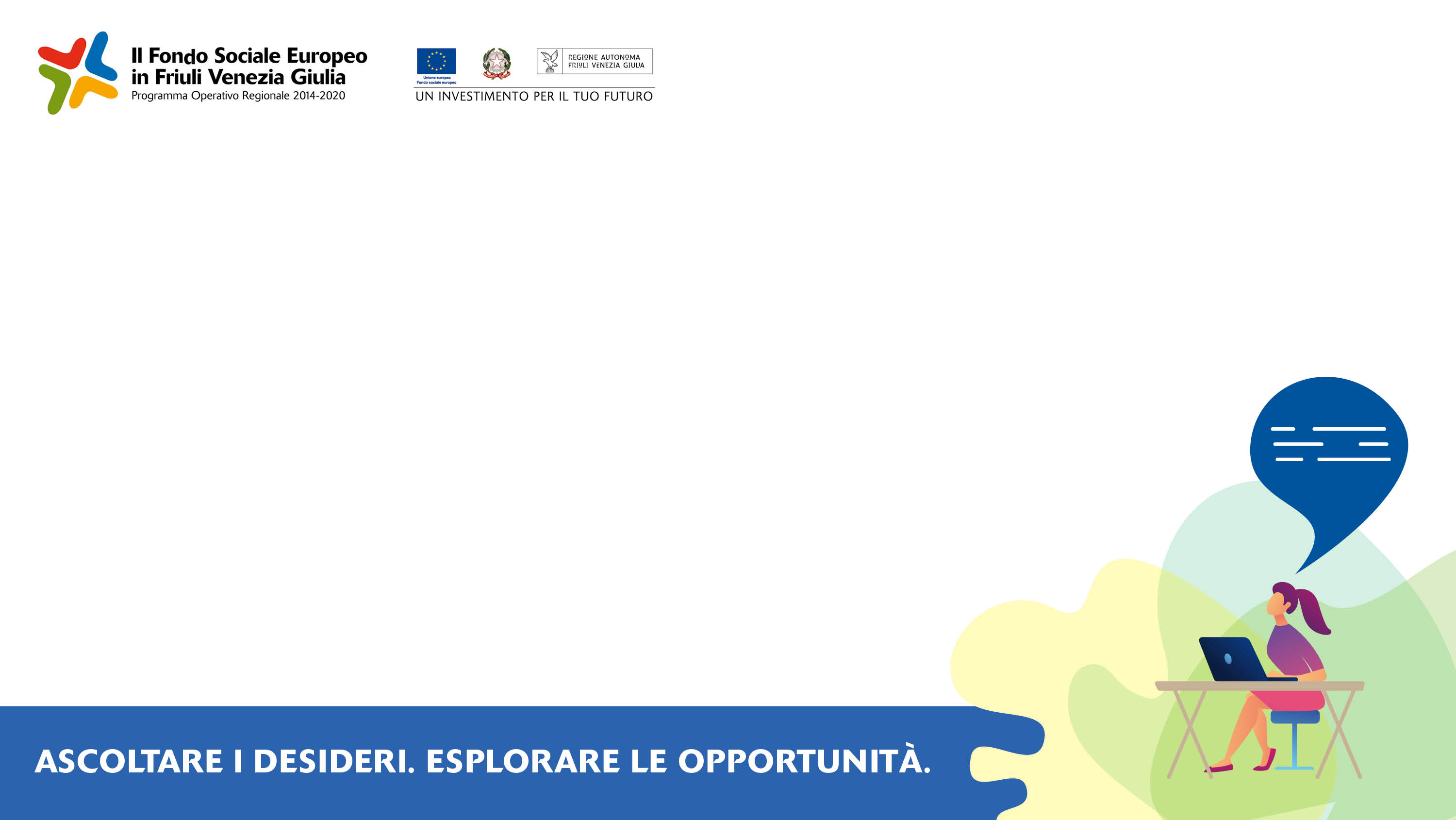 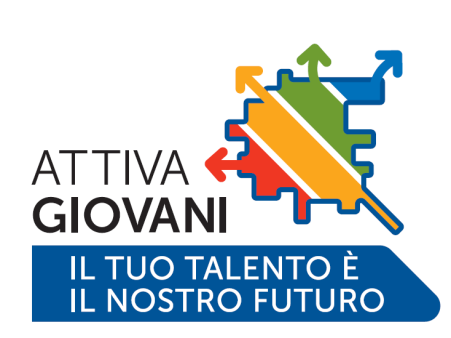 Come ? 
Acquisire nuove competenze per l’inserimento nel mondo del lavoro

Riflettere sulle proprie esperienze e capacità assieme ad altri ragazzi e a tutor/formatori,
Percorsi formativi di 80/250 ore con attività pratiche e laboratoriali 
Presenza di un tutor che  accompagna i giovani nel percorso facilitando la riflessione individuale e di gruppo
La partecipazione è gratuita
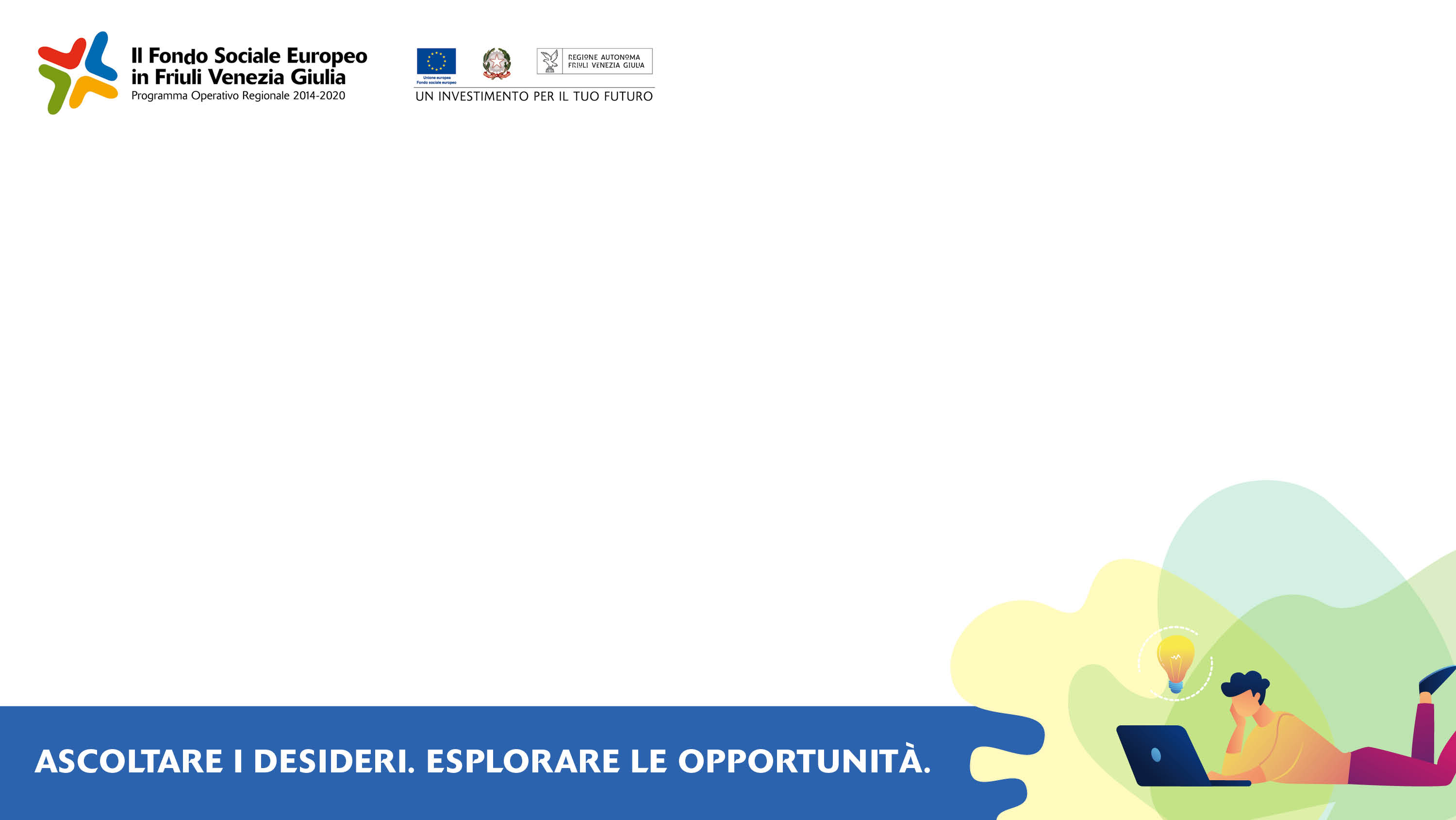 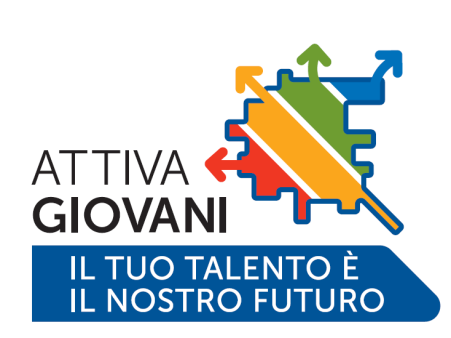 Laboratori di artigianato, creatività, nuove tecnologie, per acquisire competenze tecnico-professionali e trasversali
Esperienze concrete nei Comuni di appartenenza (realizzazione di eventi/servizi)
Accompagnamento ai servizi di orientamento e ai centri per l’impiego regionali per: 
definire il proprio progetto futuro al termine del percorso
scoprire opportunità formative e professionali (tirocini, mobilità all’estero, formazione mirata, offerte di lavoro)
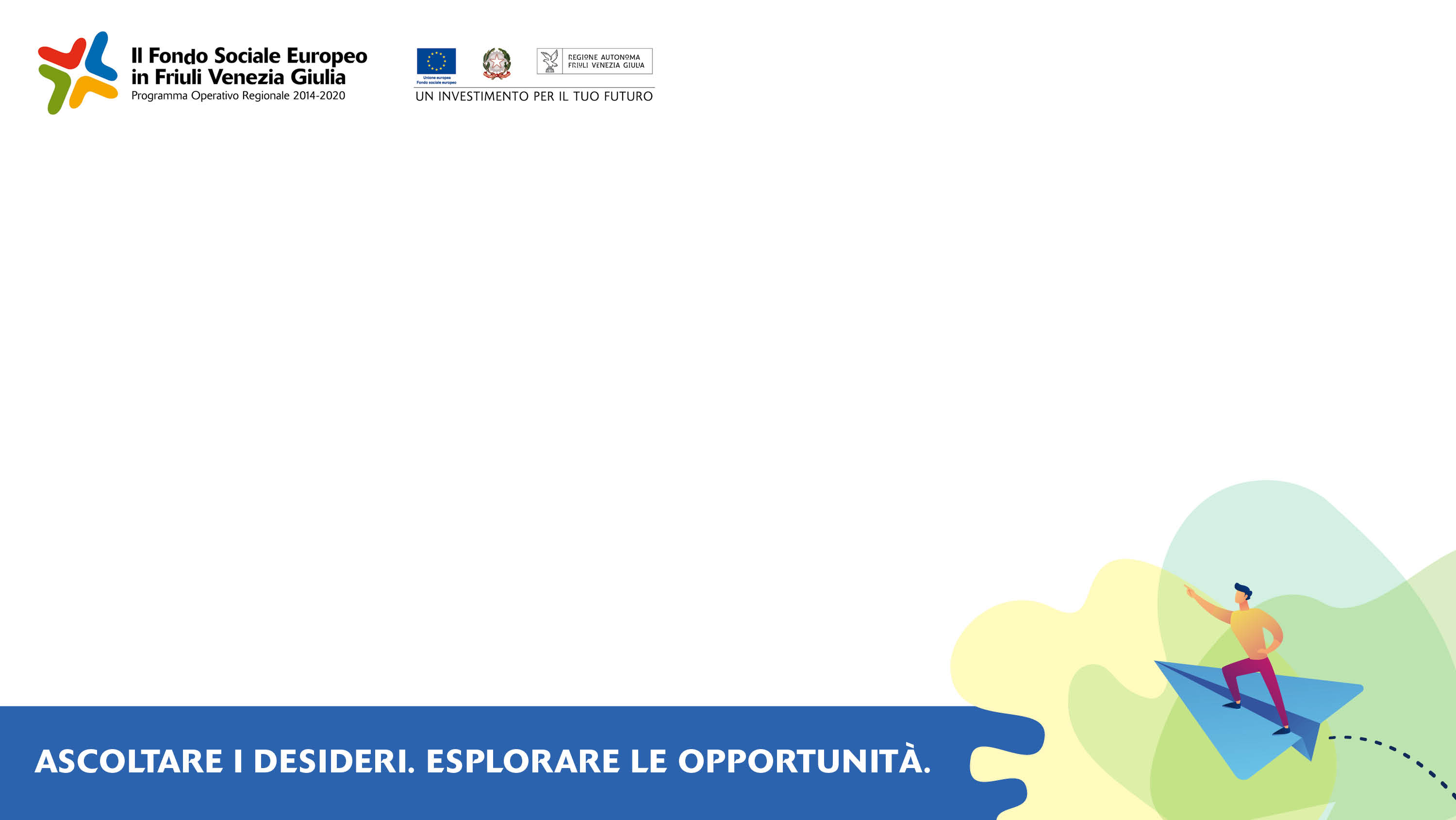 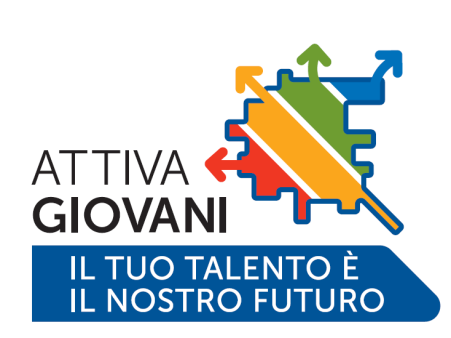 Chi è coinvolto….
una rete di soggetti composta da Enti di formazione professionale, uno o più Comuni, uno o più Enti del terzo settore 

Il calendario è aggiornato periodicamente: per conoscere i corsi attivi si può consultare la pagina news di www.giovani.fvg.it e rivolgersi all’ente di formazione titolare per l’iscrizione
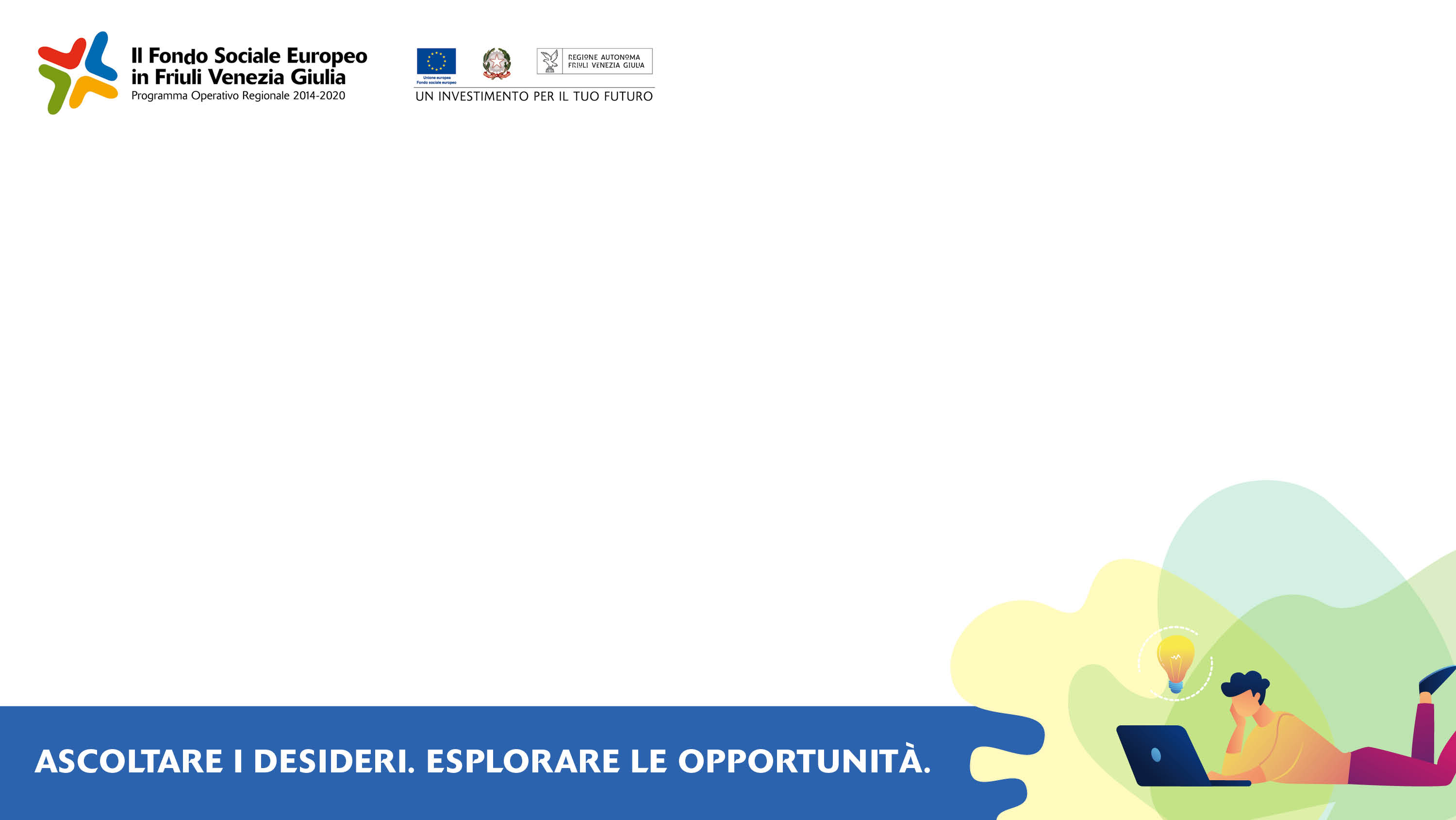 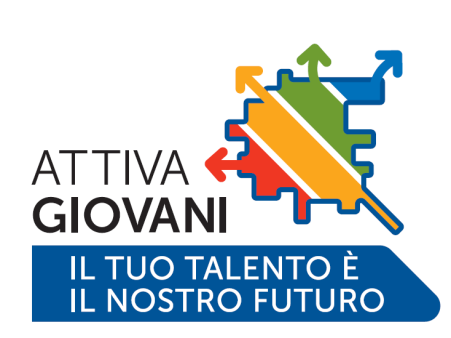 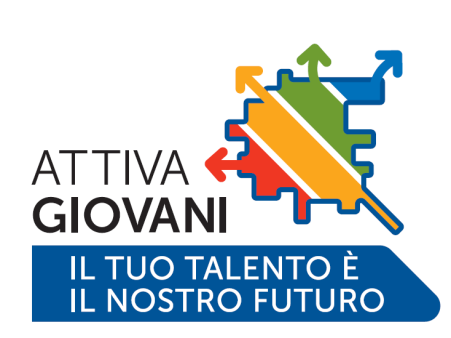 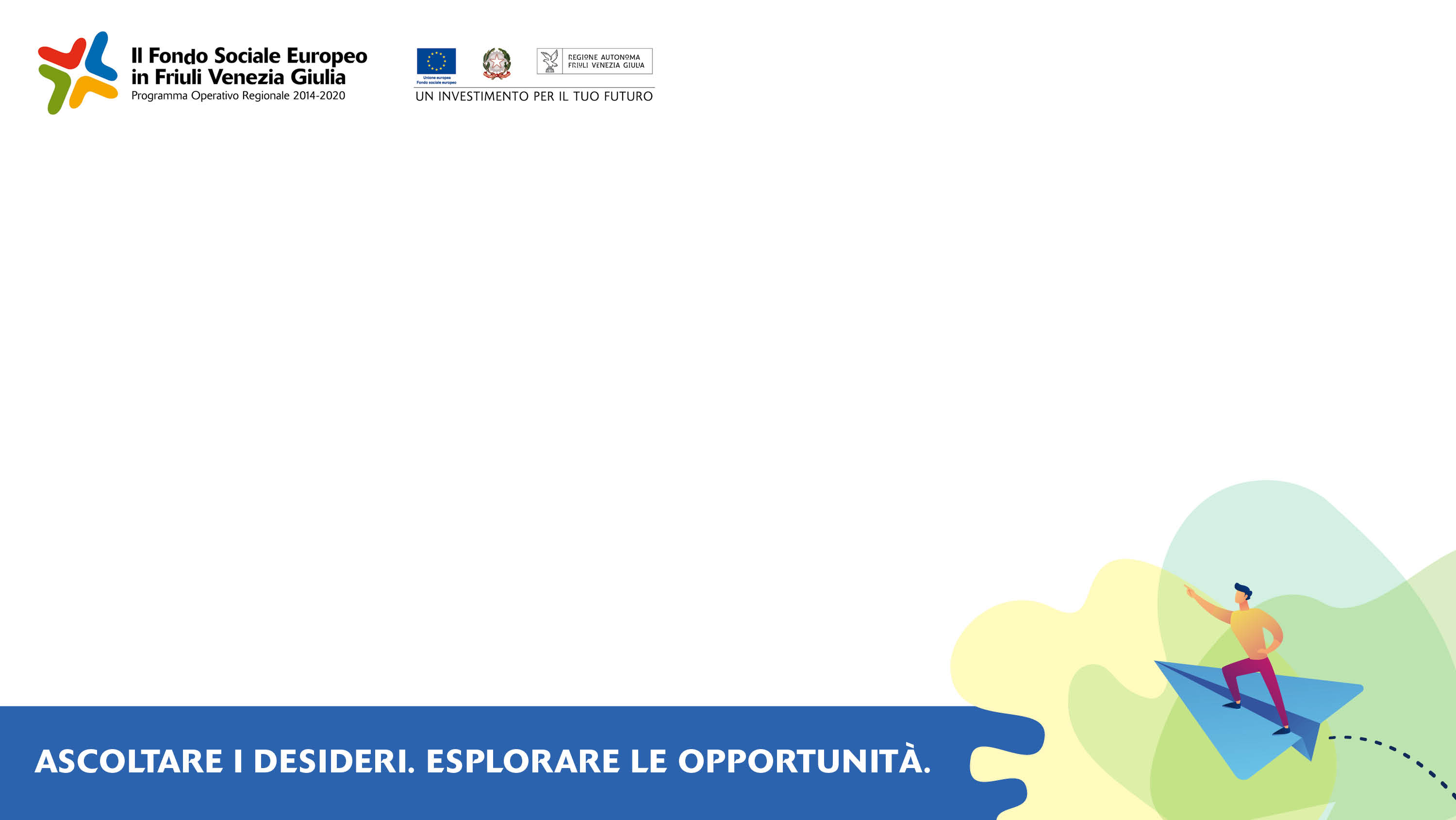